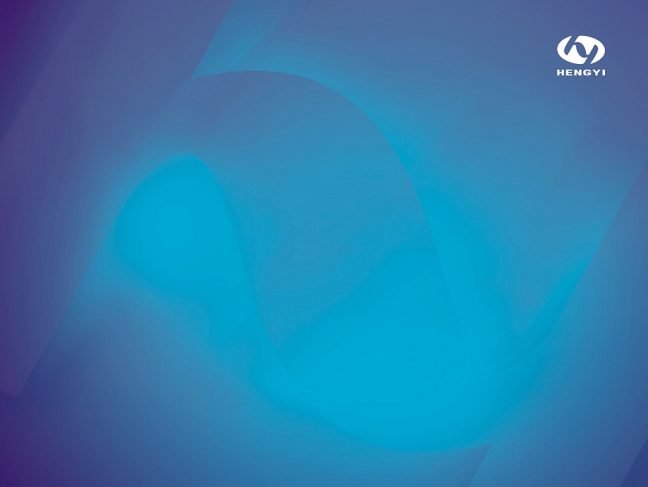 炼油二部设备月度例会
炼油二部
2022年3月
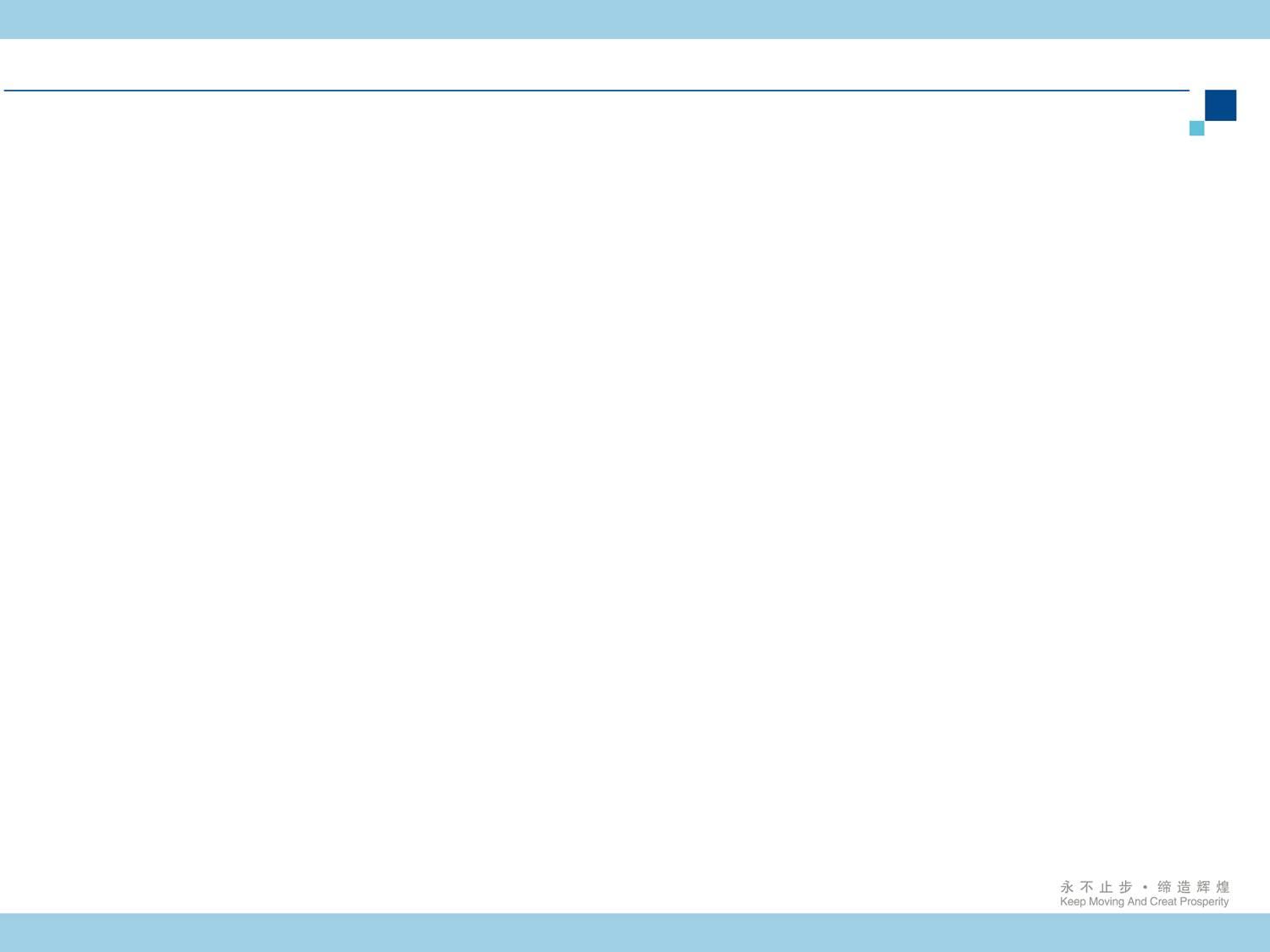 会议议程
一、装置概况 
二、日周月检数据分析
三、本月工作热点及设备问题分析
四、其他装置发生的设备问题及分析
五、 加热炉数据分析
六、 下月任务及本月任务完成情况
设备月度例会
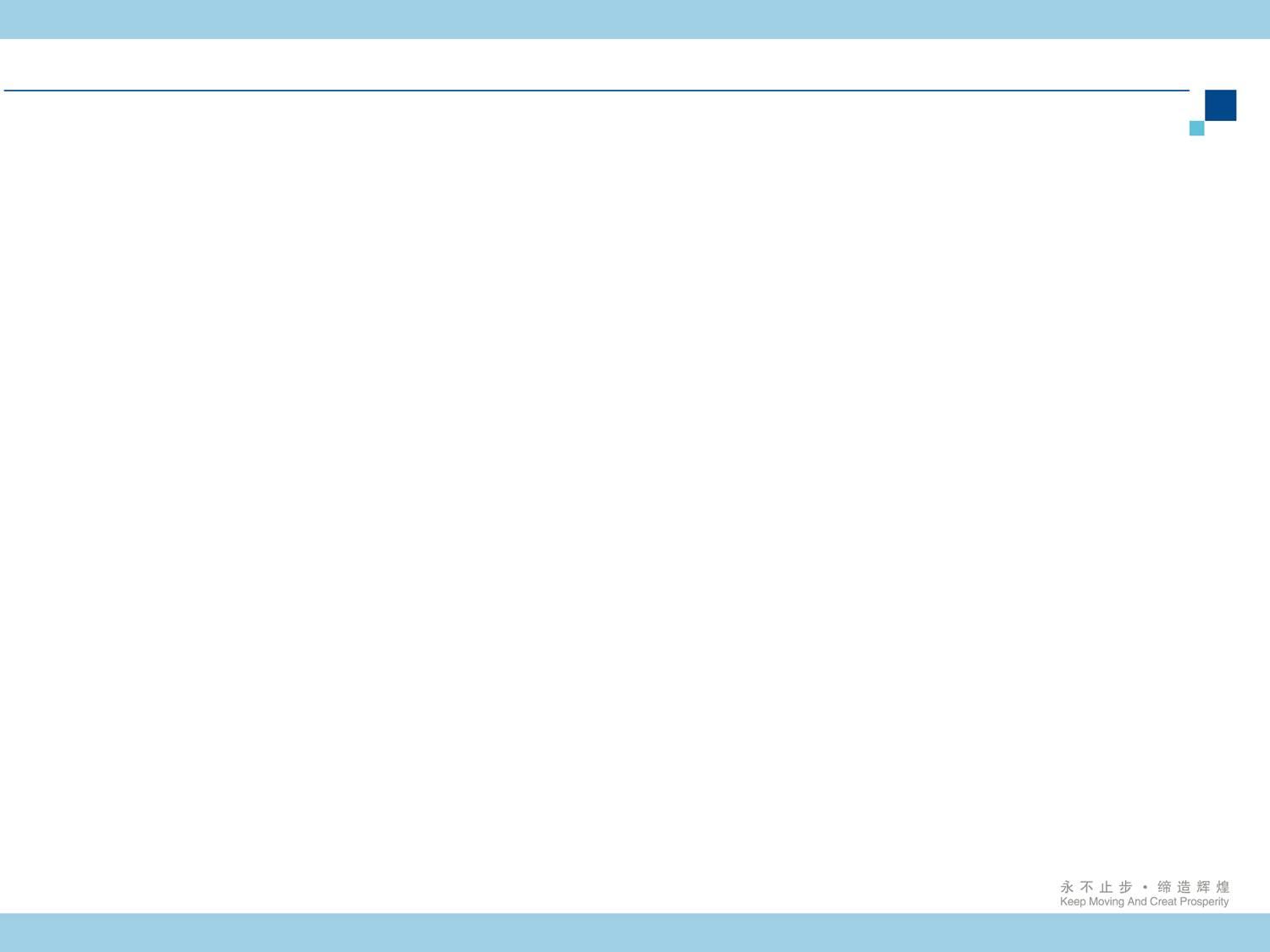 装置概况
一、装置概况
设备月度例会
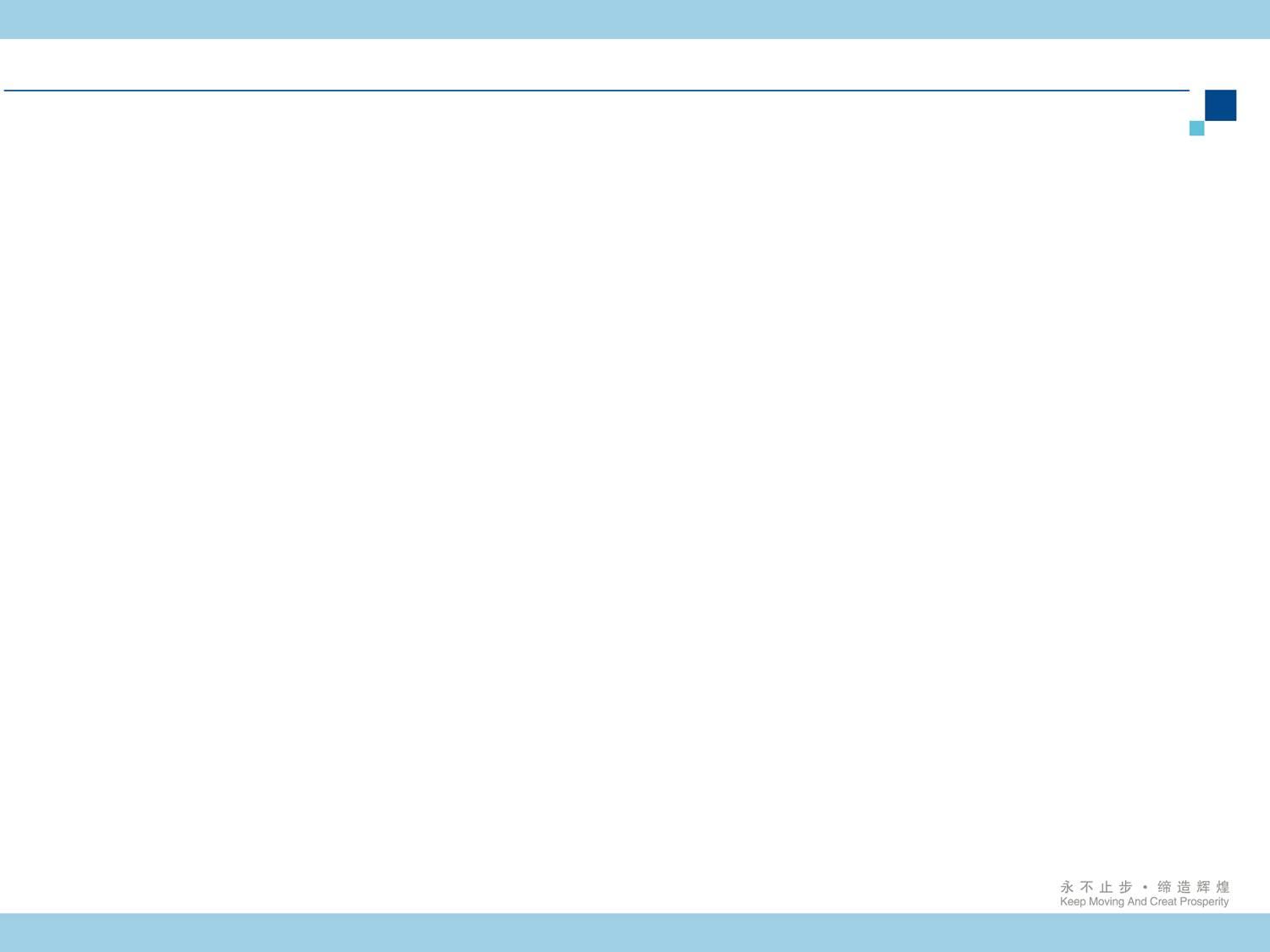 装置概况
1.装置运行情况
各装置长周期运行情况统计表
（以本周期装置开工为起点进行数据累计）
设备月度例会
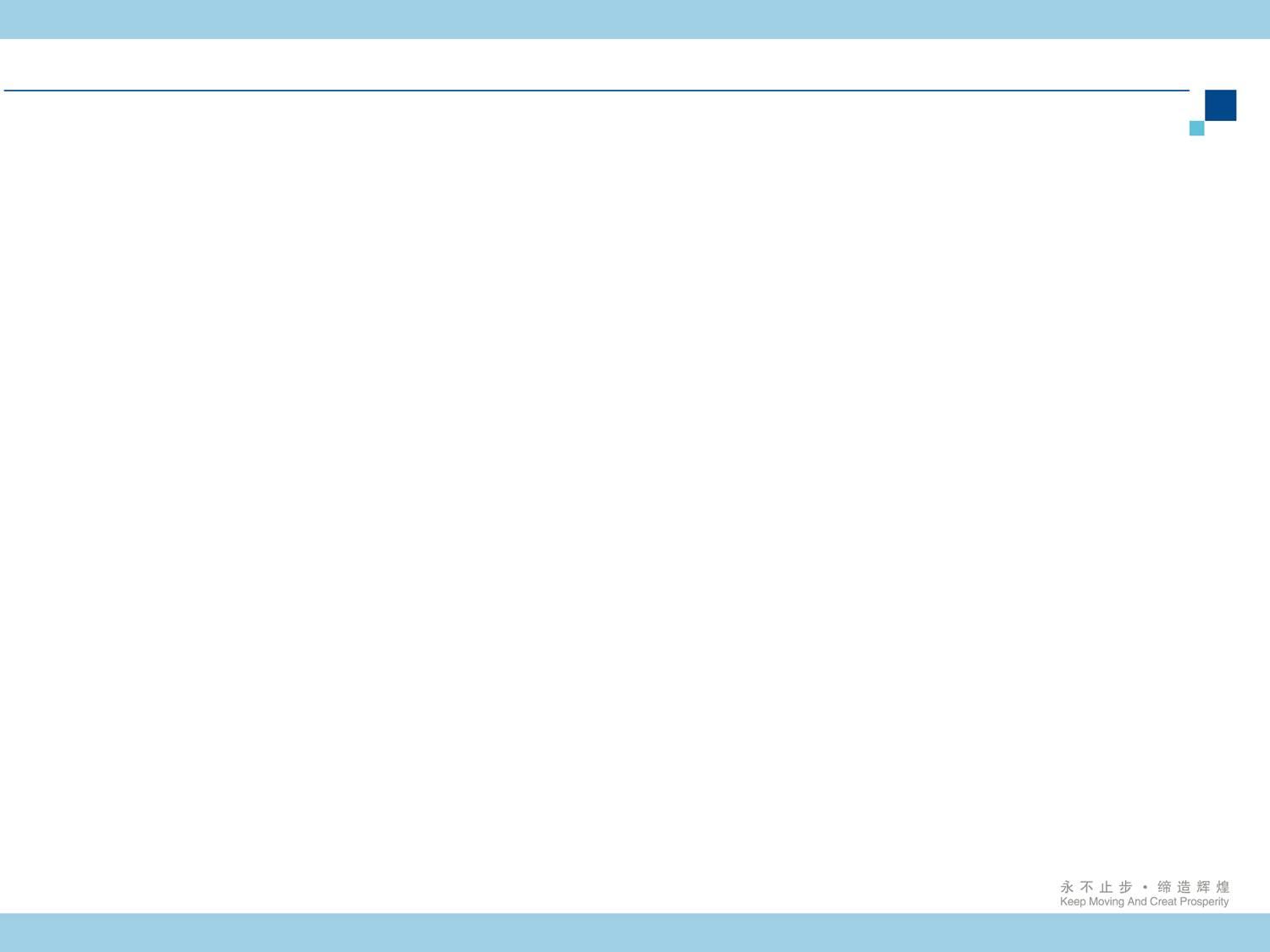 装置概况
2.本月作业票情况
炼油二部本月设备检修作业票共44张，其中夜间作业票0张。高风险作业票情况：高处作业票19张、动火作业票13张、受限空间票0张、射线作业票0张、吊装作业9张。
炼油二部各装置作业票一览表
设备月度例会
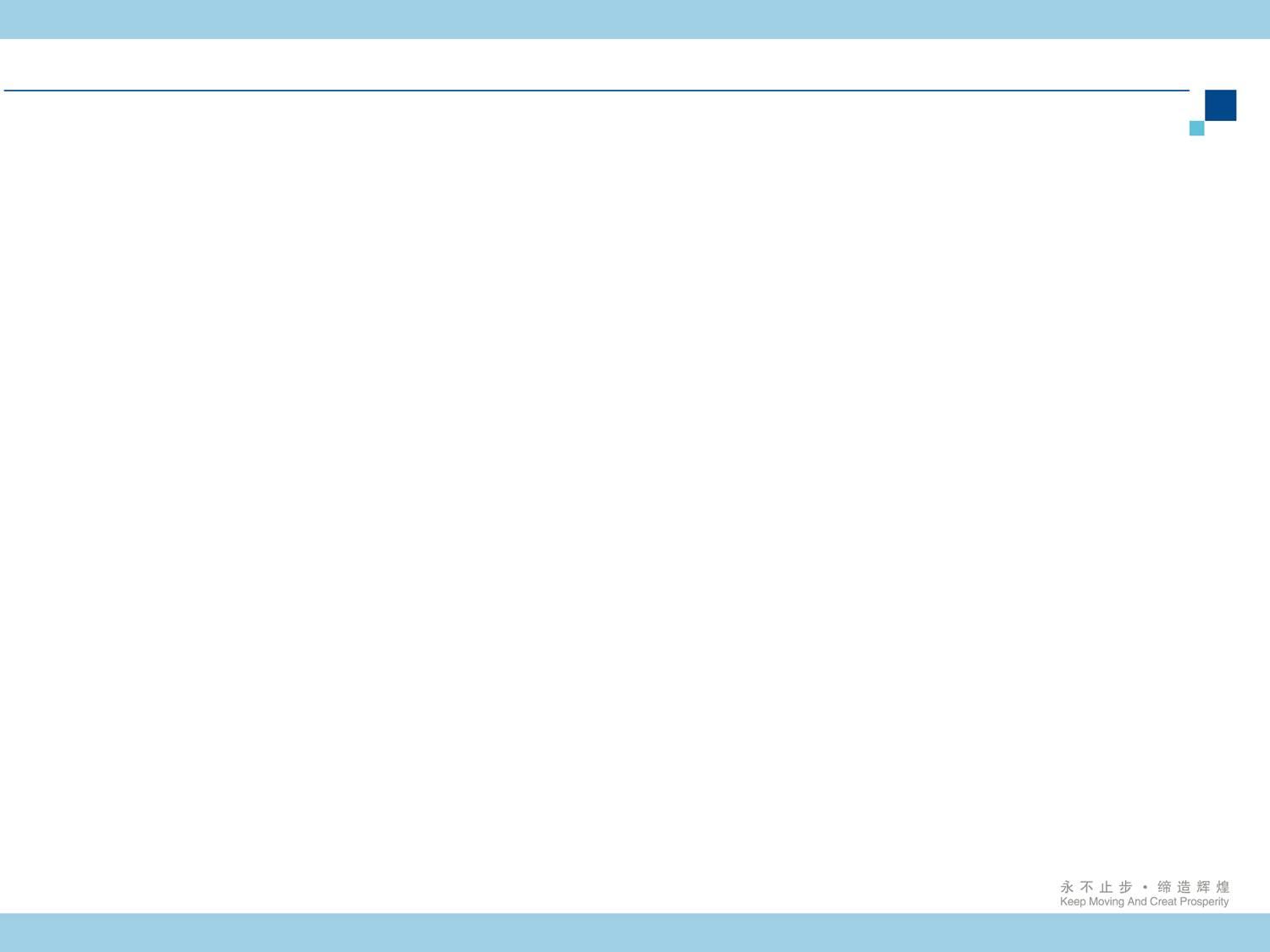 装置概况
3.压缩机组运行情况
截止3月31日，炼油二部各机组总体运行正常。
往复机开停机情况统计
往复机开切机明细
设备月度例会
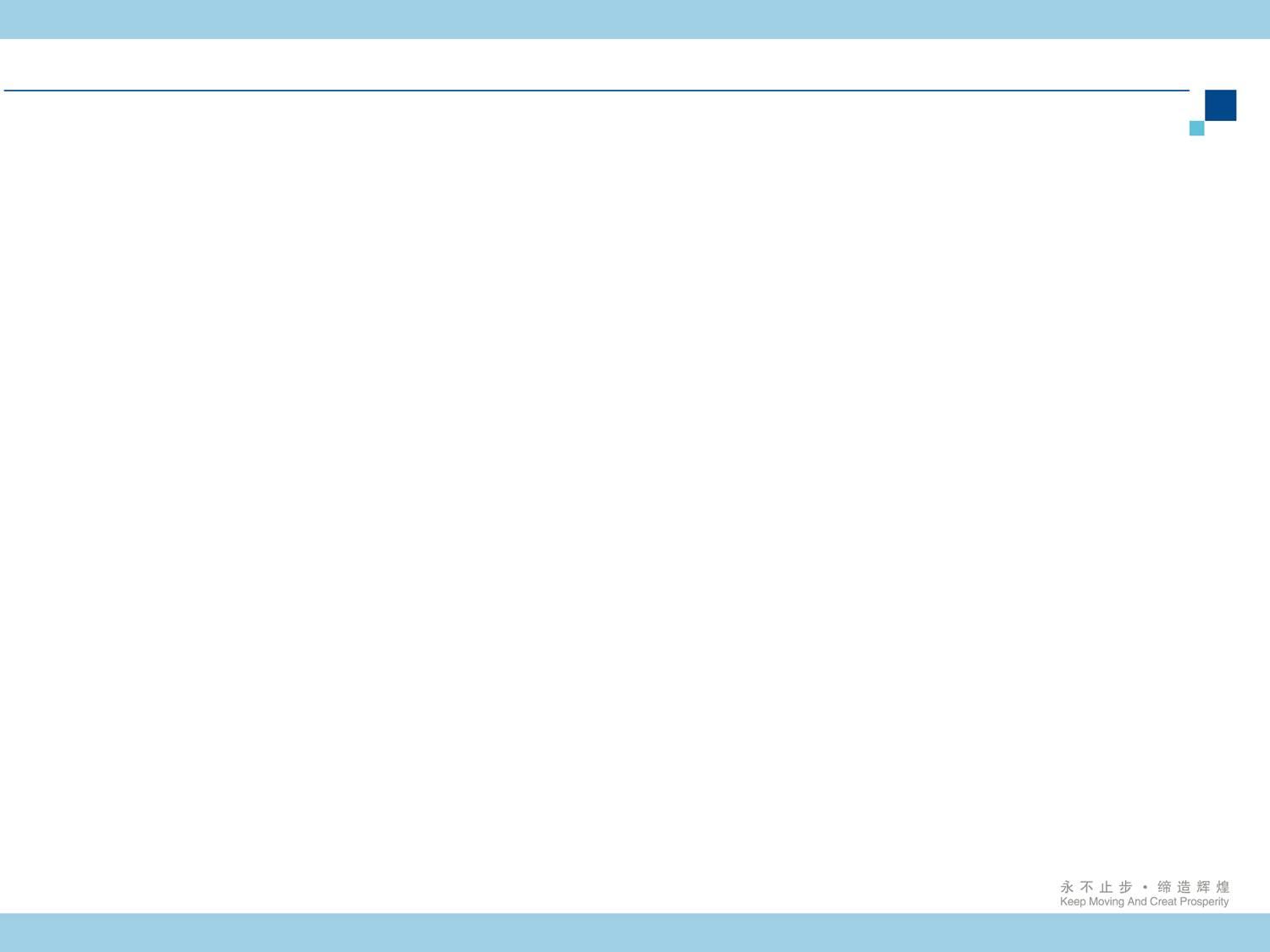 日周月检数据分析
二、日周月检数据分析
设备月度例会
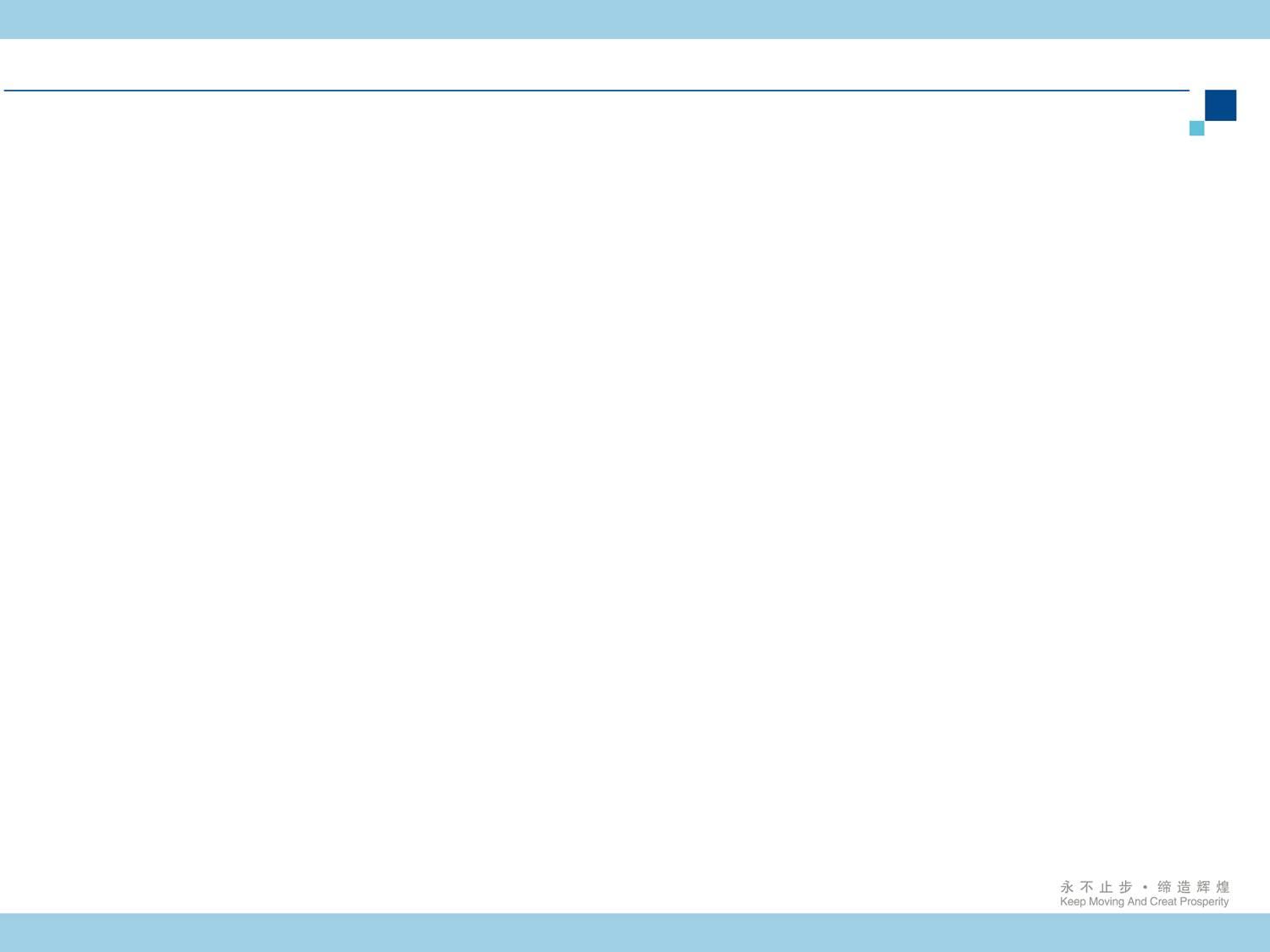 日周月检数据分析
日周月检管理
    建立设备日周月检管理制度，明确检查内容和时间。从设备运行管理、施工作业管理、规格化管理、信息化管理、专项检查管理、记录管理、备品配件管理、台账报表管理的角度展开工作。并将检查结果通报。
    截止3月31日，煤柴油加氢装置日周月检问题共通报40项，2项待处理，其它问题整改闭环。加裂气分日周月检问题共72项，所有问题整改闭环。
设备月度例会
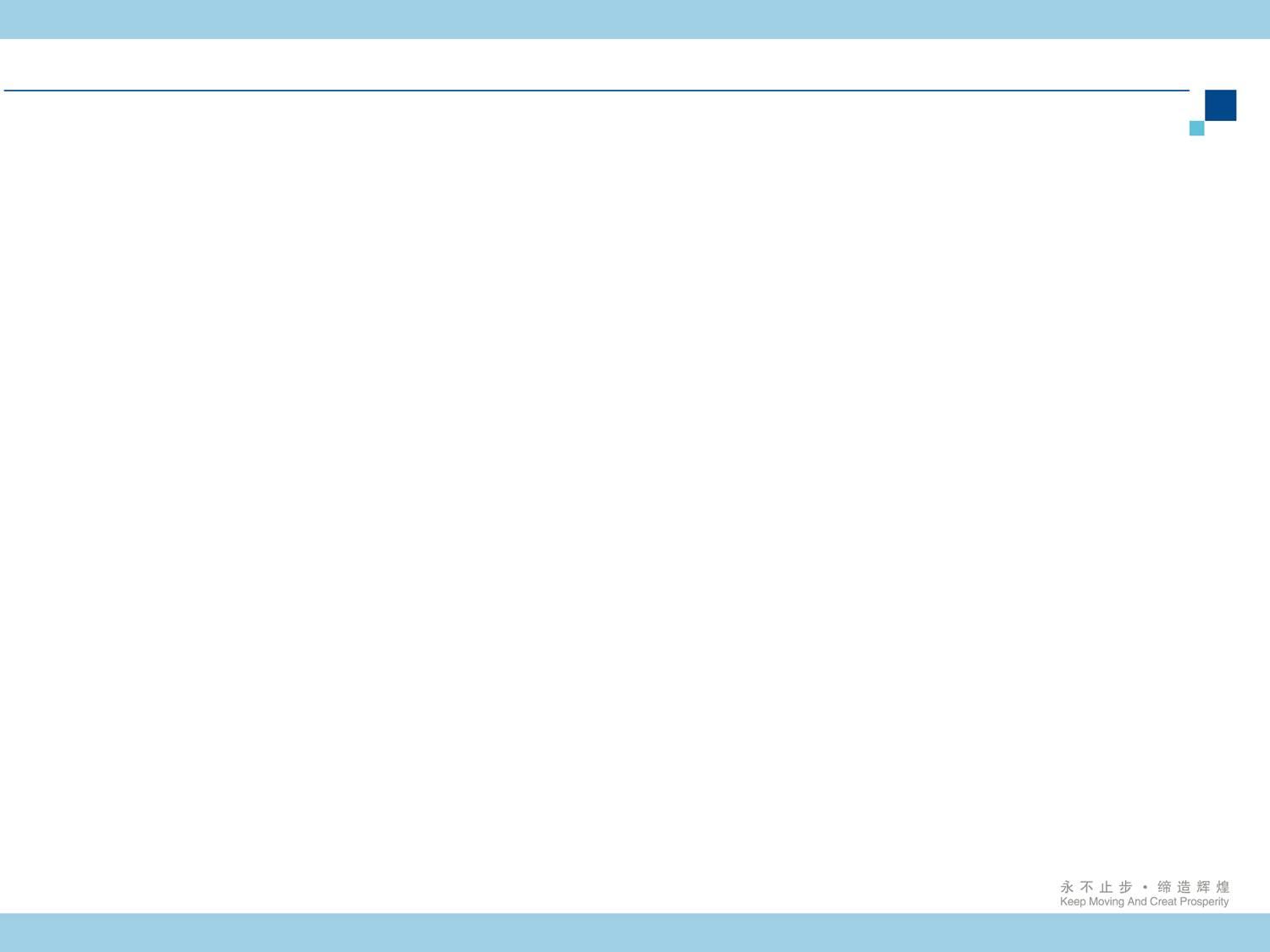 日周月检数据分析
煤柴油加氢装置日周月检分类
设备月度例会
[Speaker Notes: 5月份，公司高风险作业206项，安全督察223次，提出问题通报33项，考核建议18项]
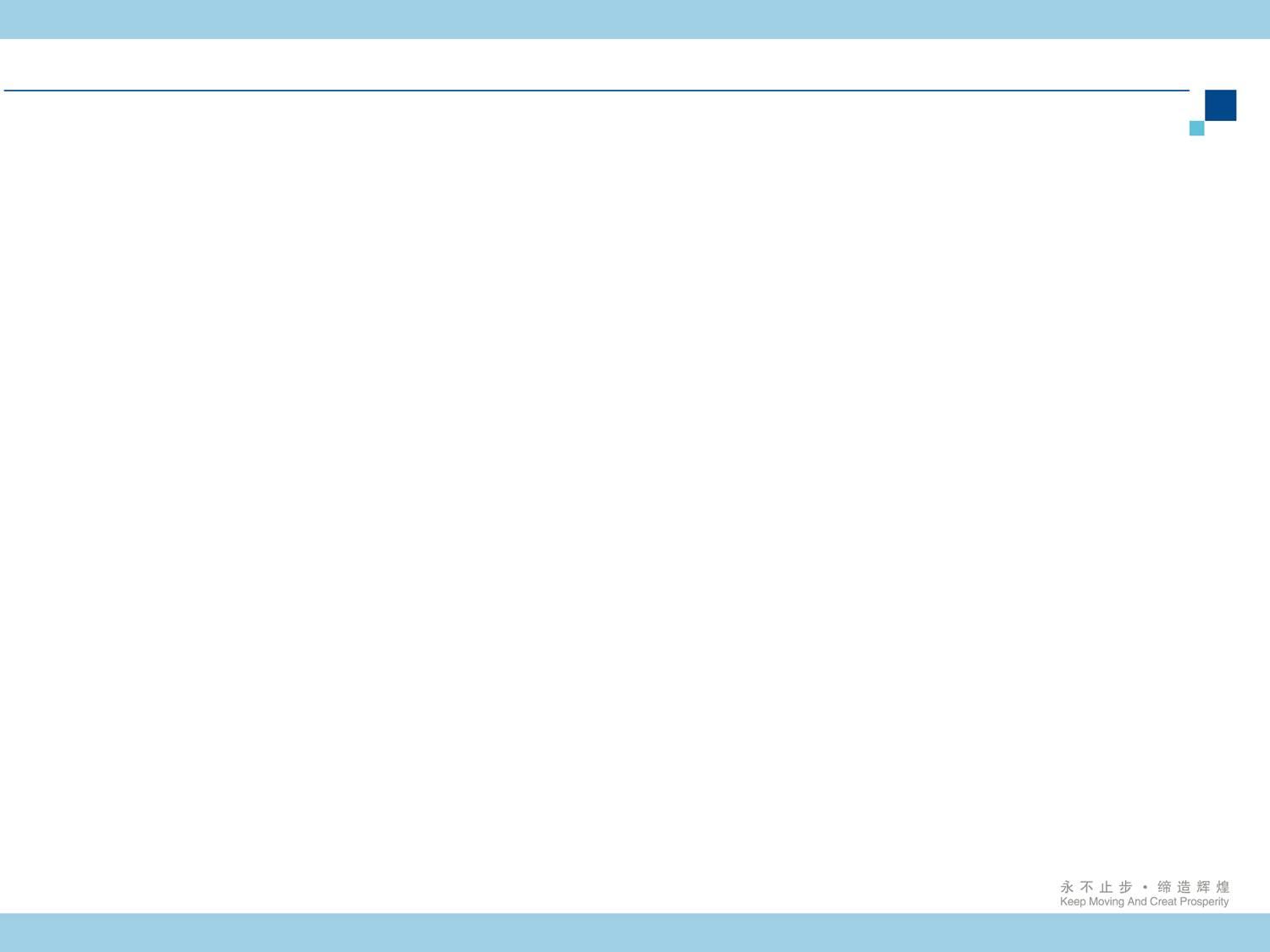 日周月检数据分析
煤柴油加氢装置日周月检班组问题项分布及考核表
分析：班组中新员工比例较大，对设备参数和设备管理要求不够熟悉。需要班长落实老带新办法，督促员工职责落实到位。
设备月度例会
[Speaker Notes: 5月份，公司高风险作业206项，安全督察223次，提出问题通报33项，考核建议18项]
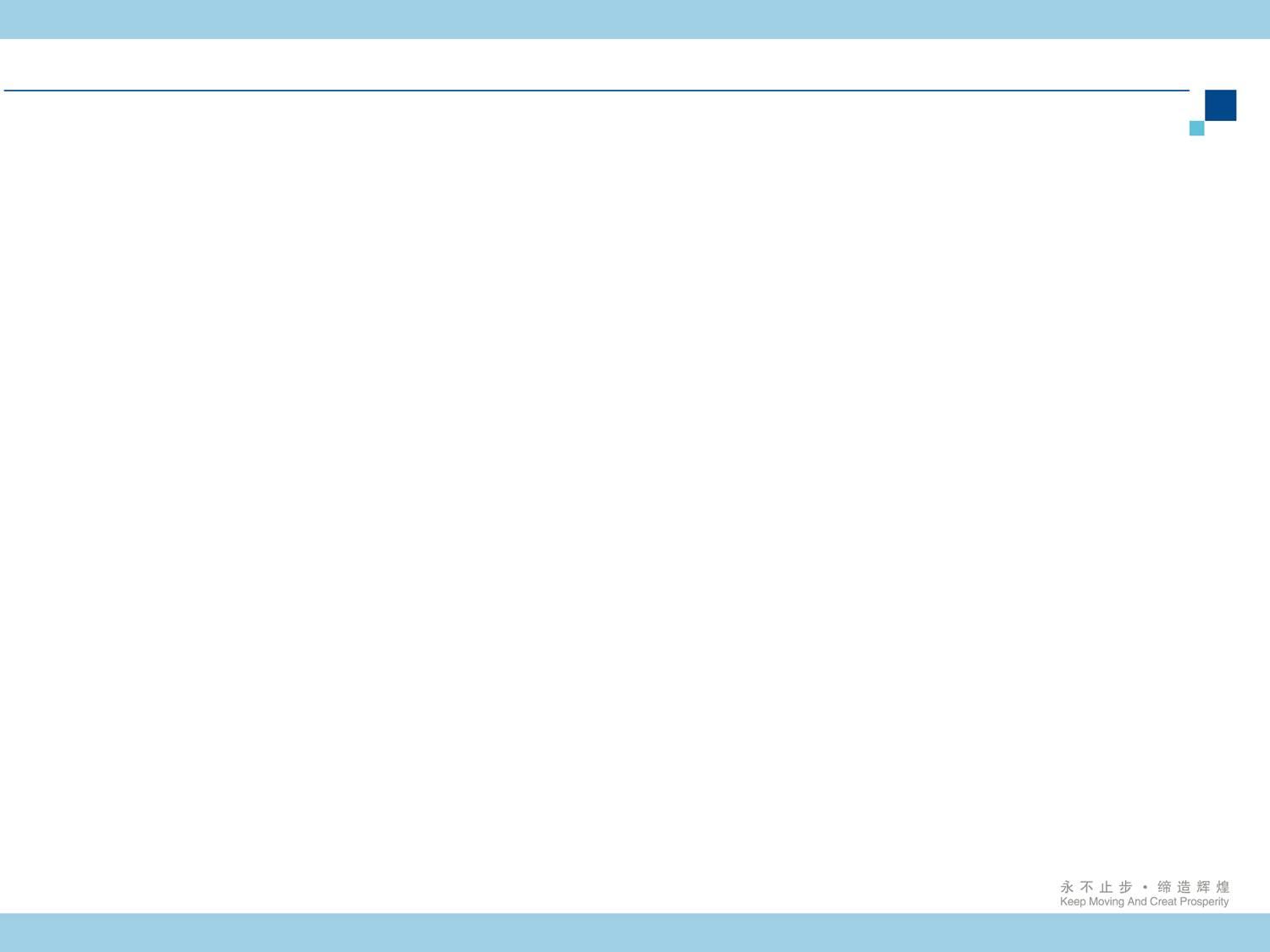 日周月检数据分析
加裂气分装置日周月检分类
设备月度例会
[Speaker Notes: 5月份，公司高风险作业206项，安全督察223次，提出问题通报33项，考核建议18项]
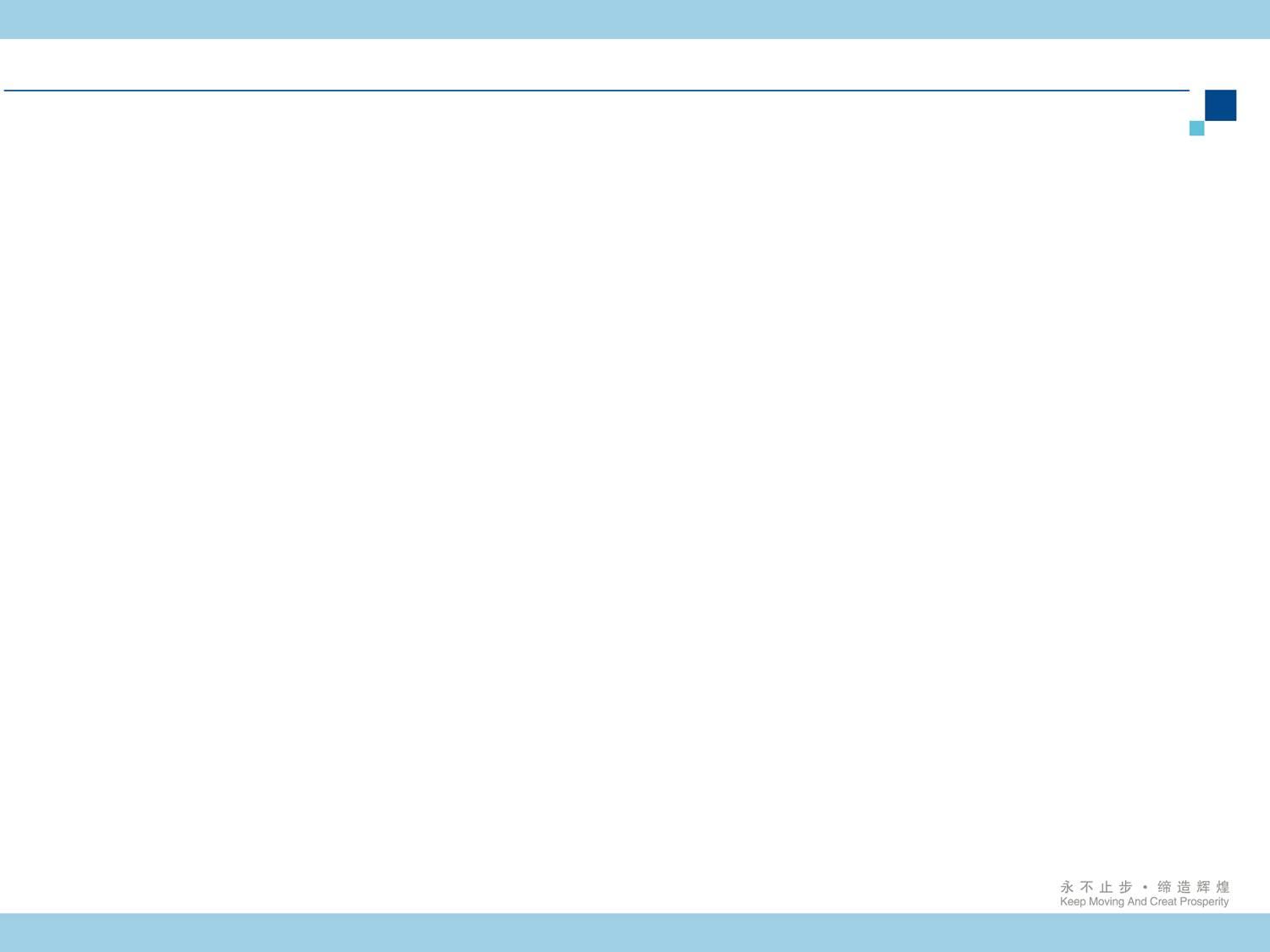 日周月检数据分析
加裂气分装置日周月检班组问题项分布及考核表
分析：班组人员责任性不强，班组人员之前没有互相提醒，缺少团队意识。部分日周月检问题未按时整改，班长未及时督促和检查。
设备月度例会
[Speaker Notes: 5月份，公司高风险作业206项，安全督察223次，提出问题通报33项，考核建议18项]
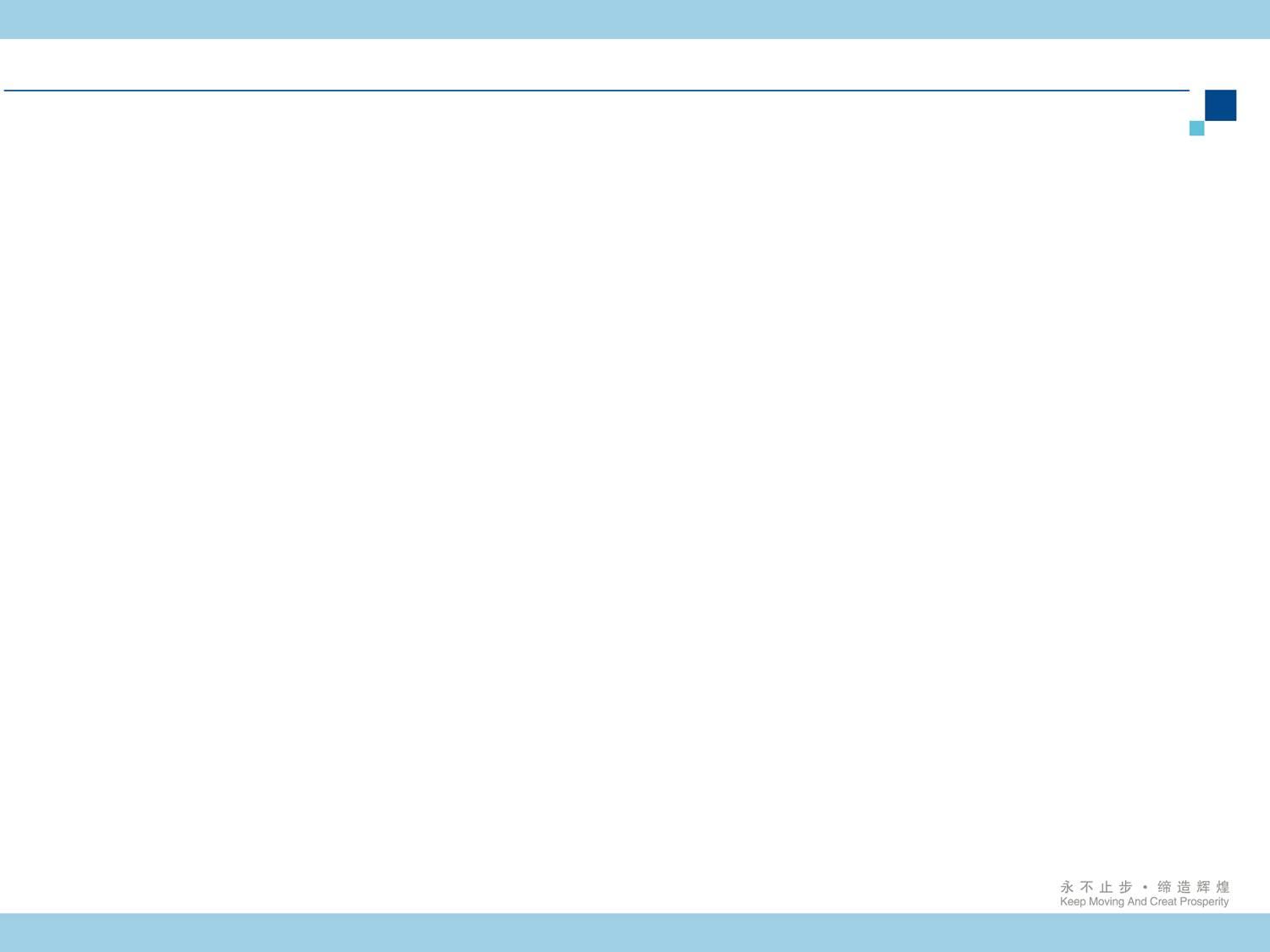 本月工作热点及设备问题分析
三、本月工作热点及设备问题分析
设备月度例会
[Speaker Notes: 5月份，公司高风险作业206项，安全督察223次，提出问题通报33项，考核建议18项]
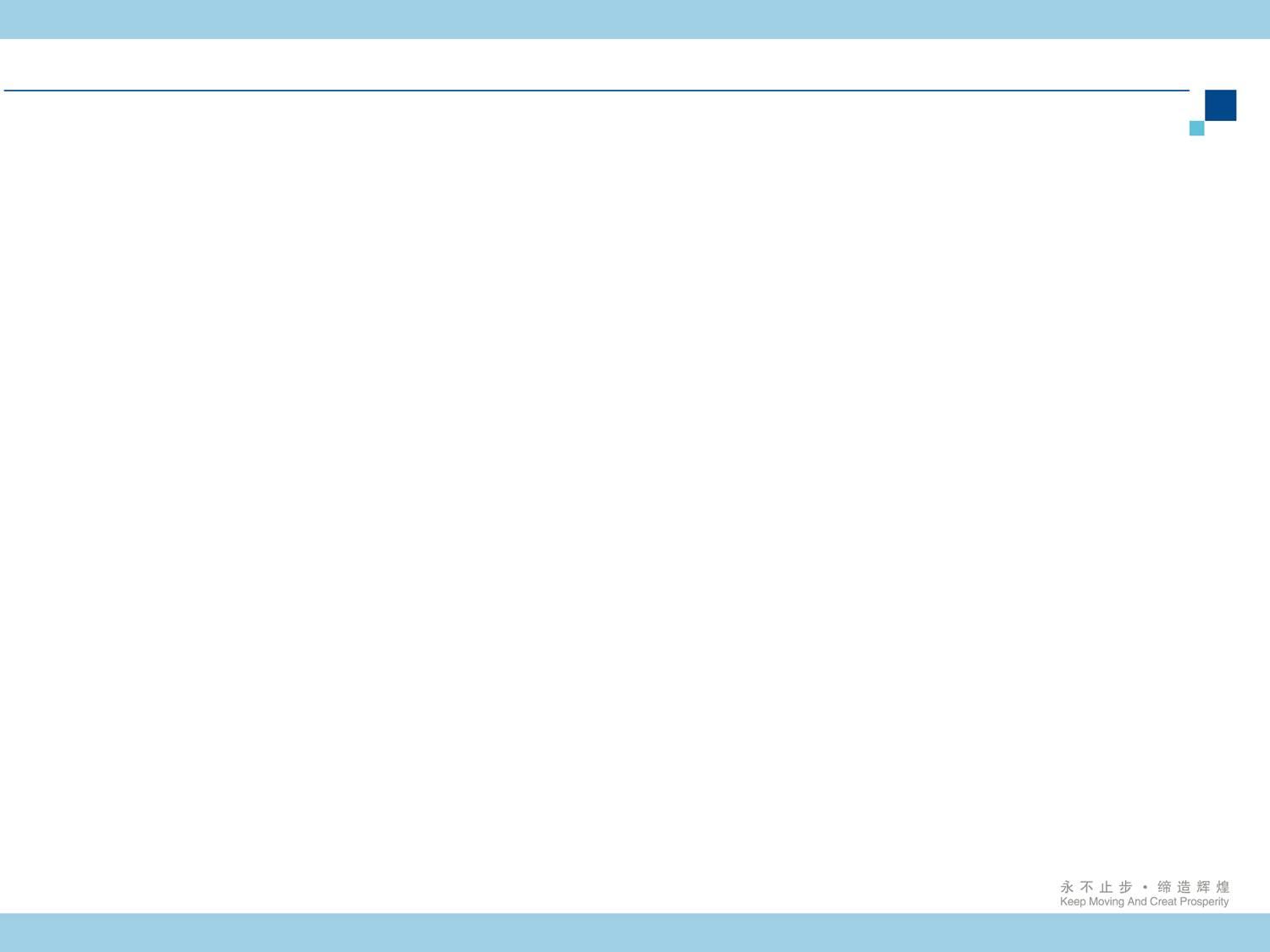 本月工作热点及设备问题分析
本月工作热点
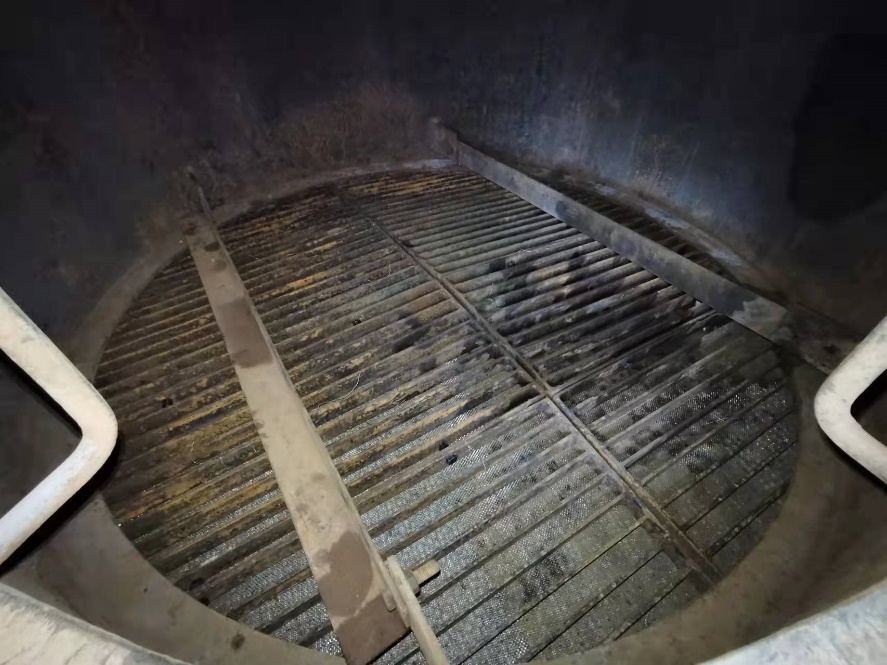 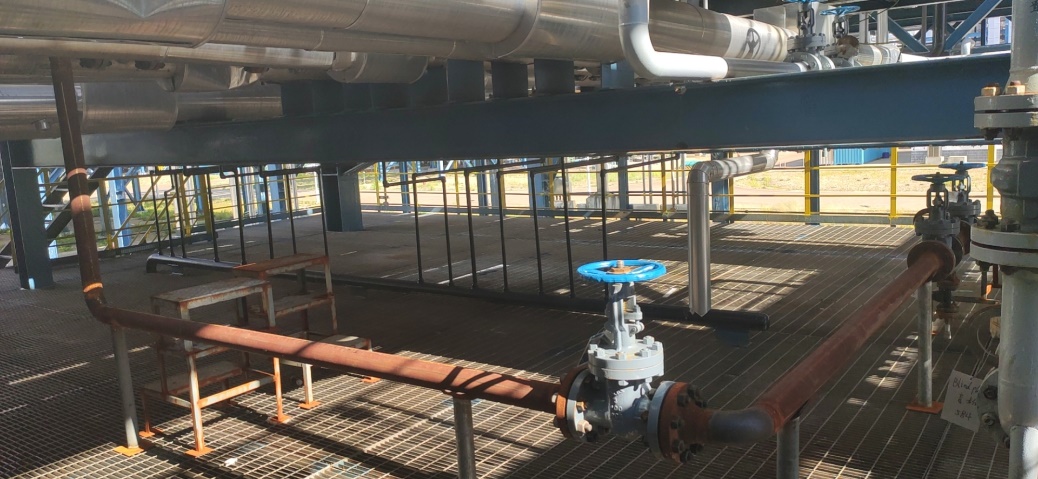 1030-D204B换剂
柴油加氢石脑油直供重整技措施工完成
主体管线施工完成已投用，待后期除锈刷漆加固支腿。因流程还需优化，暂未使用。
卸剂重量10.1吨（包含瓷球）、装剂重量10.3 吨（包含瓷球），由阳申进行精脱硫剂装填作业。
设备月度例会
[Speaker Notes: 5月份，公司高风险作业206项，安全督察223次，提出问题通报33项，考核建议18项]
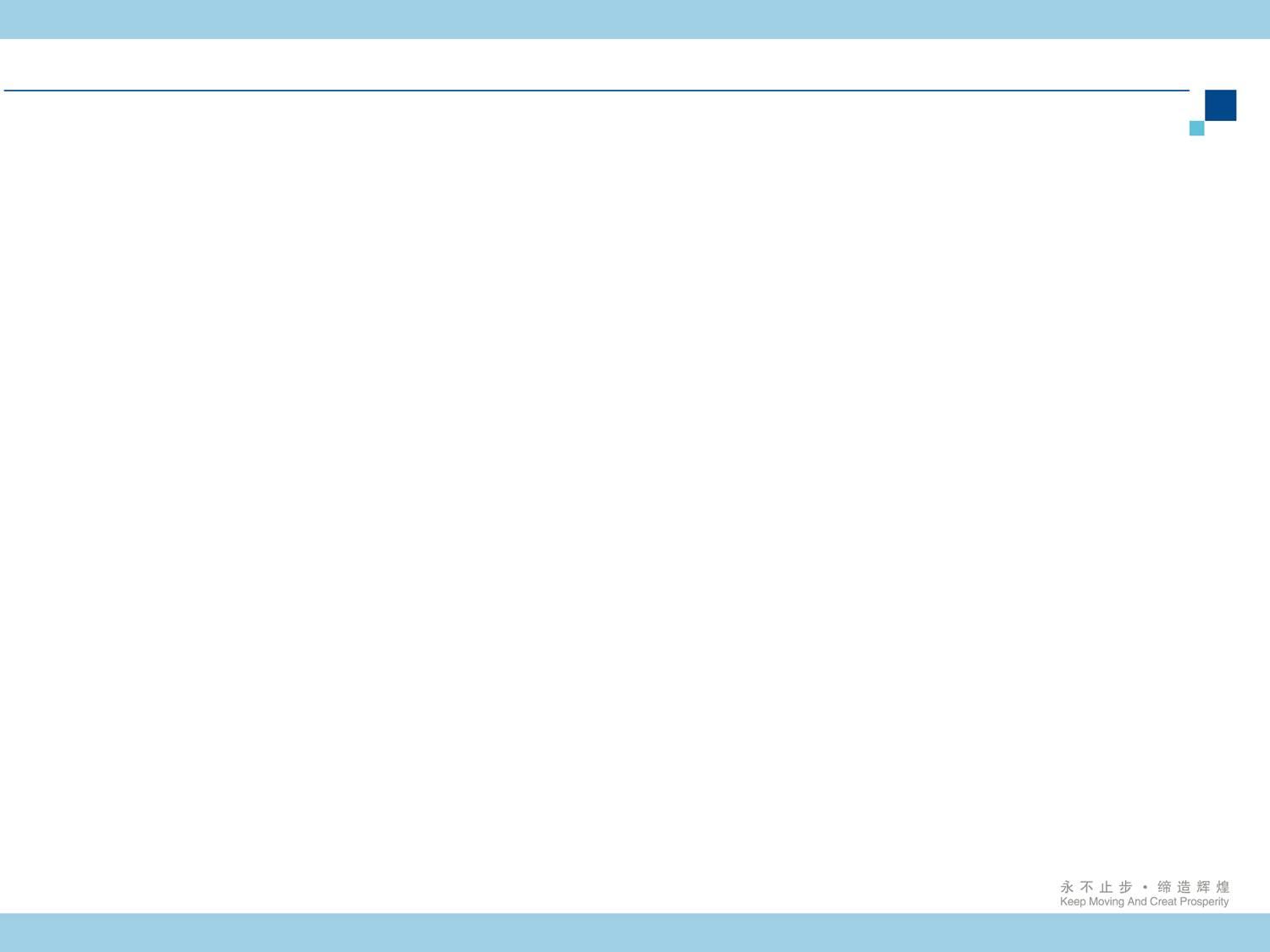 本月工作热点及设备问题分析
设备问题分析
(1)1040-P105A骨架油封及介质密封渗漏检修
检查情况：1.驱动端骨架油封渗漏。2.介质机封渗漏。
原因分析：1.驱动端骨架油封老化，有裂纹。2.介质机封静环60A(n)密封端面磨     损严重，导致除盐水窜至密封油罐内导致密封油罐液位上涨。
更换配件：骨架油封\Φ38×58×12 夹布氟橡胶一个。2，弹簧机械密封\串CM017B-25.4/ CM017B-31.75 一套。
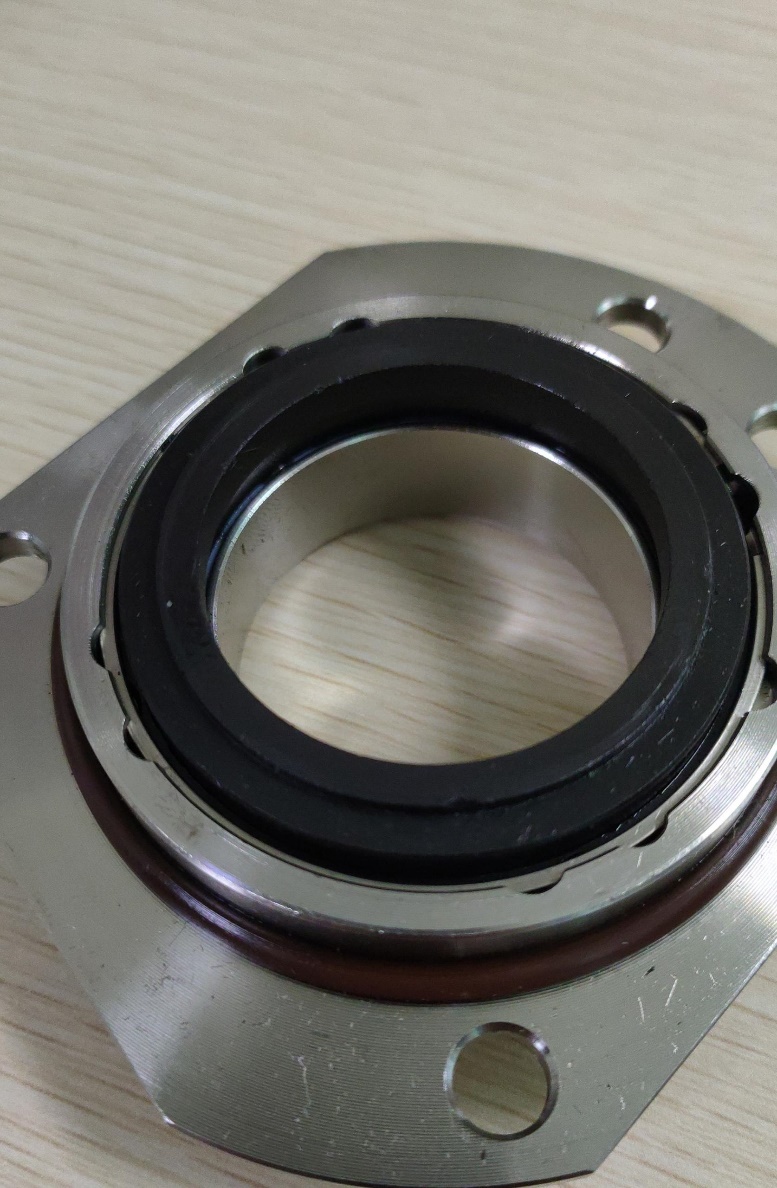 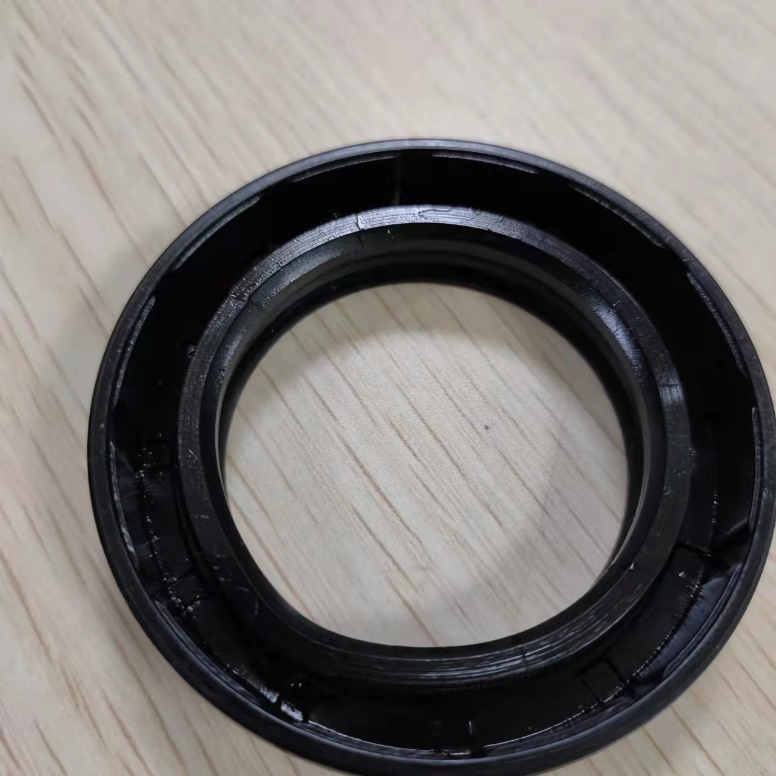 设备月度例会
[Speaker Notes: 5月份，公司高风险作业206项，安全督察223次，提出问题通报33项，考核建议18项]
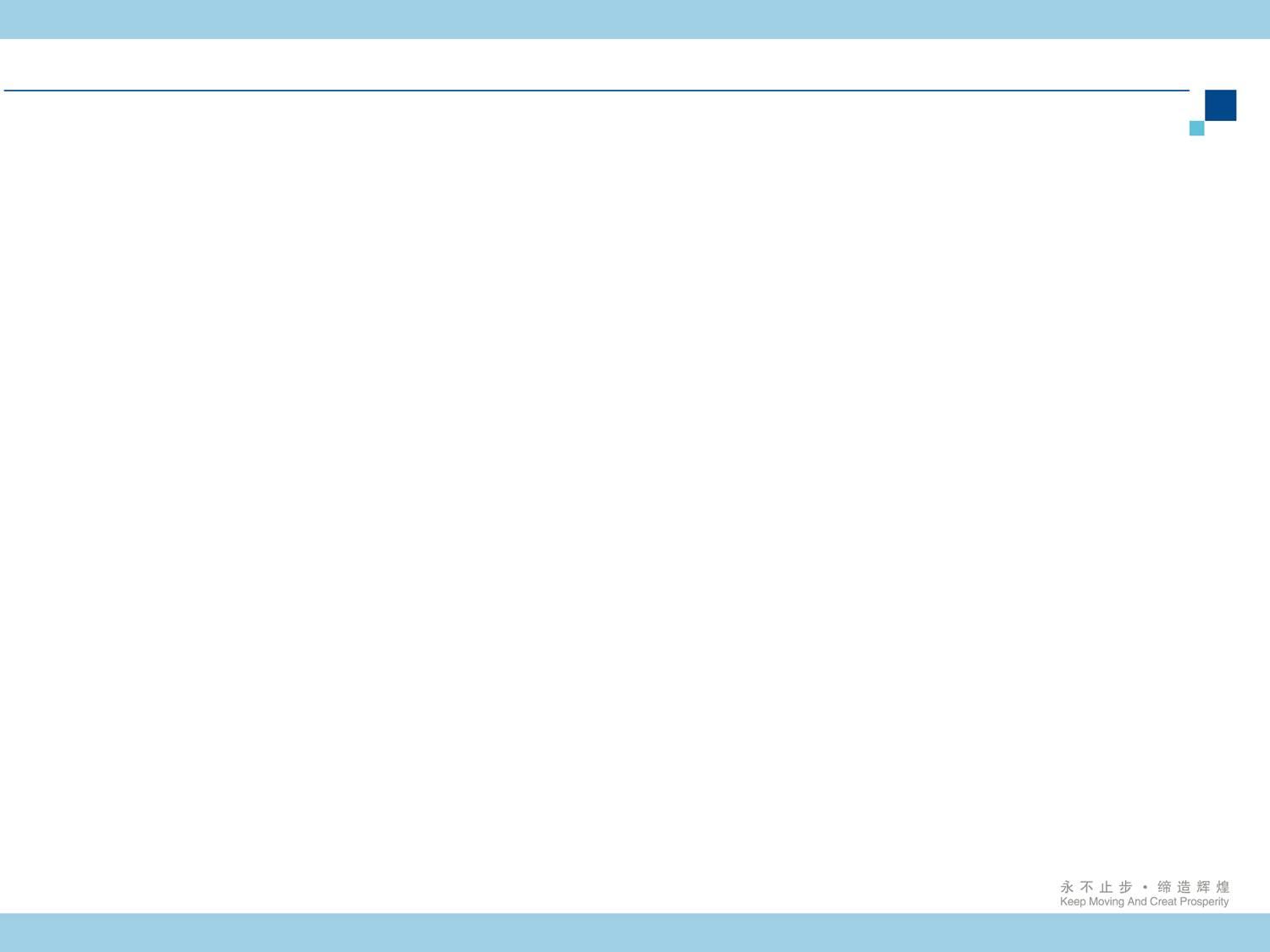 本月工作热点及设备问题分析
（2）1041-P101A非驱动端干气密封泄漏
检修项目：更换非驱动端干气密封。
检查情况：密封腔内有大量粉尘及少量液体，密封面磨损严重。
原因分析：工艺介质中的少量粉尘及液体，长期时间累积导致弹簧卡涩，密封  面磨损进而导致干气密封面泄漏。
更换配件：干气密封\串集CM1Bn-090 E070AD A3OVR1G1    11G-085一套
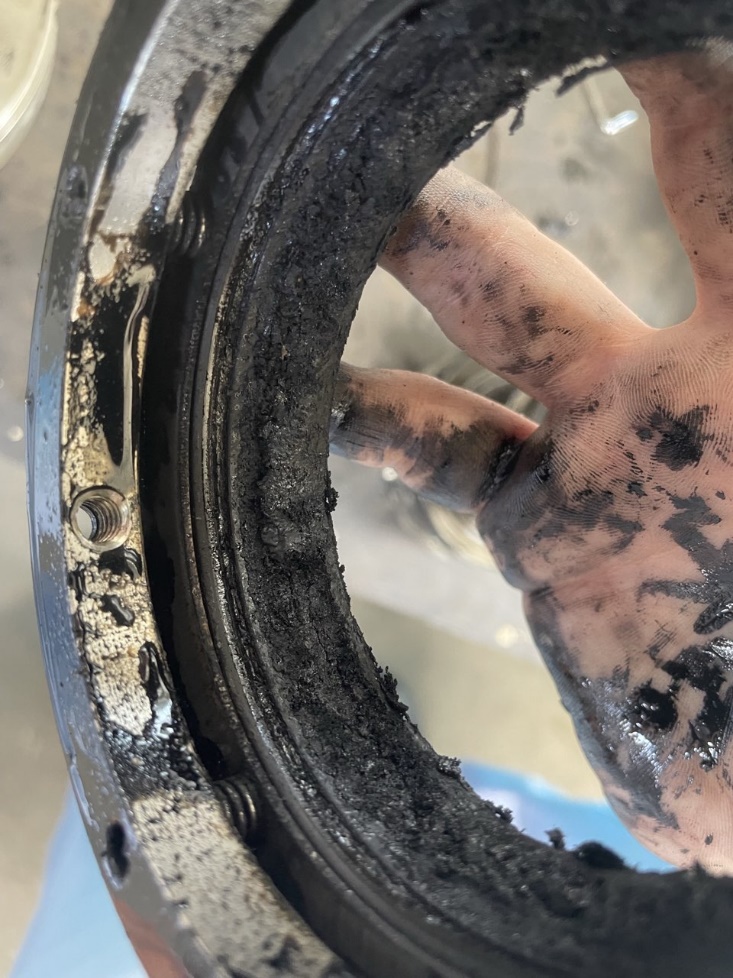 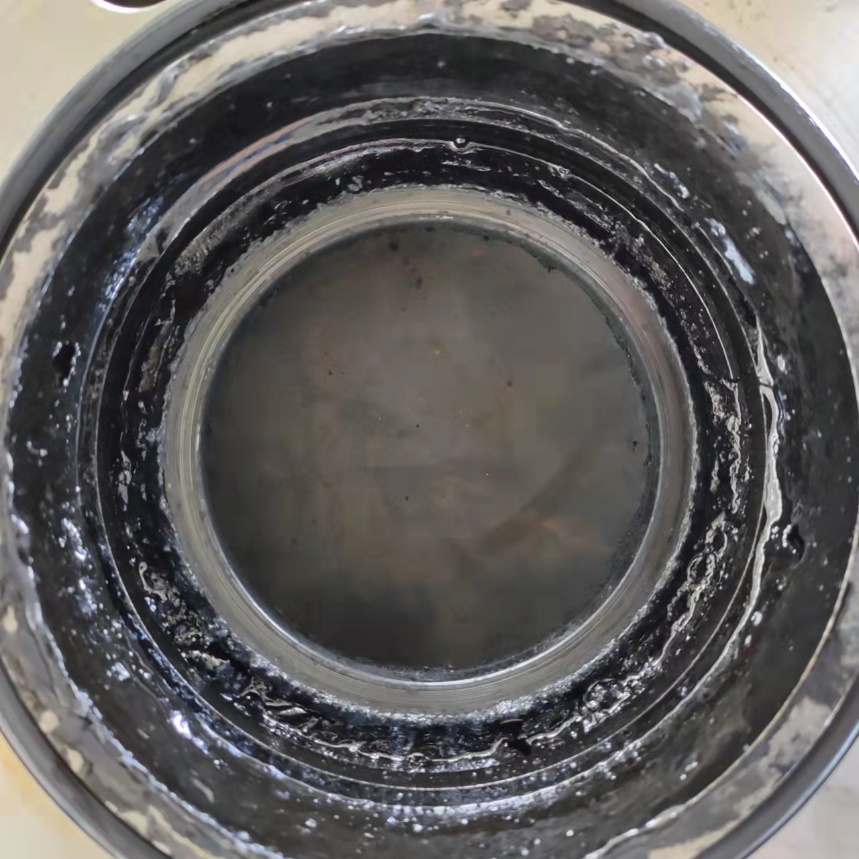 设备月度例会
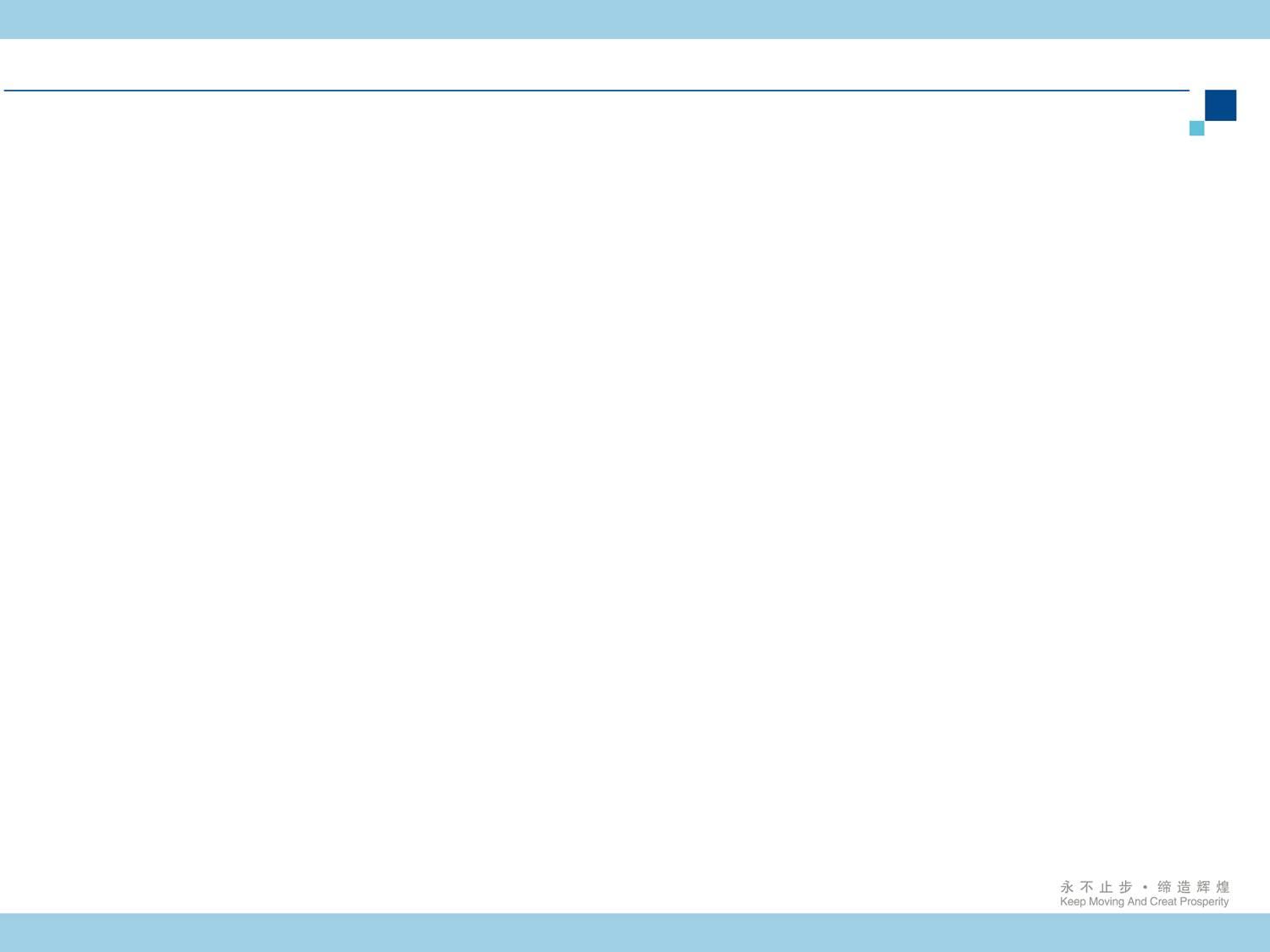 本月工作热点及设备问题分析
(3) 1041-P204A干气密封泄漏
检修项目：更换干气密封。
检查情况：密封腔中有焦粉或易结碳物质，密封面磨损。
原因分析：工艺介质中带有焦粉或易结碳物质，在干气密封腔中析出，长期累积，并不断被带入到密封面中，进而导致干气密封面泄漏。
更换配件：干气密封\串集CM1Bn-090 E070AD A3OVR1G1 11G-085 一套
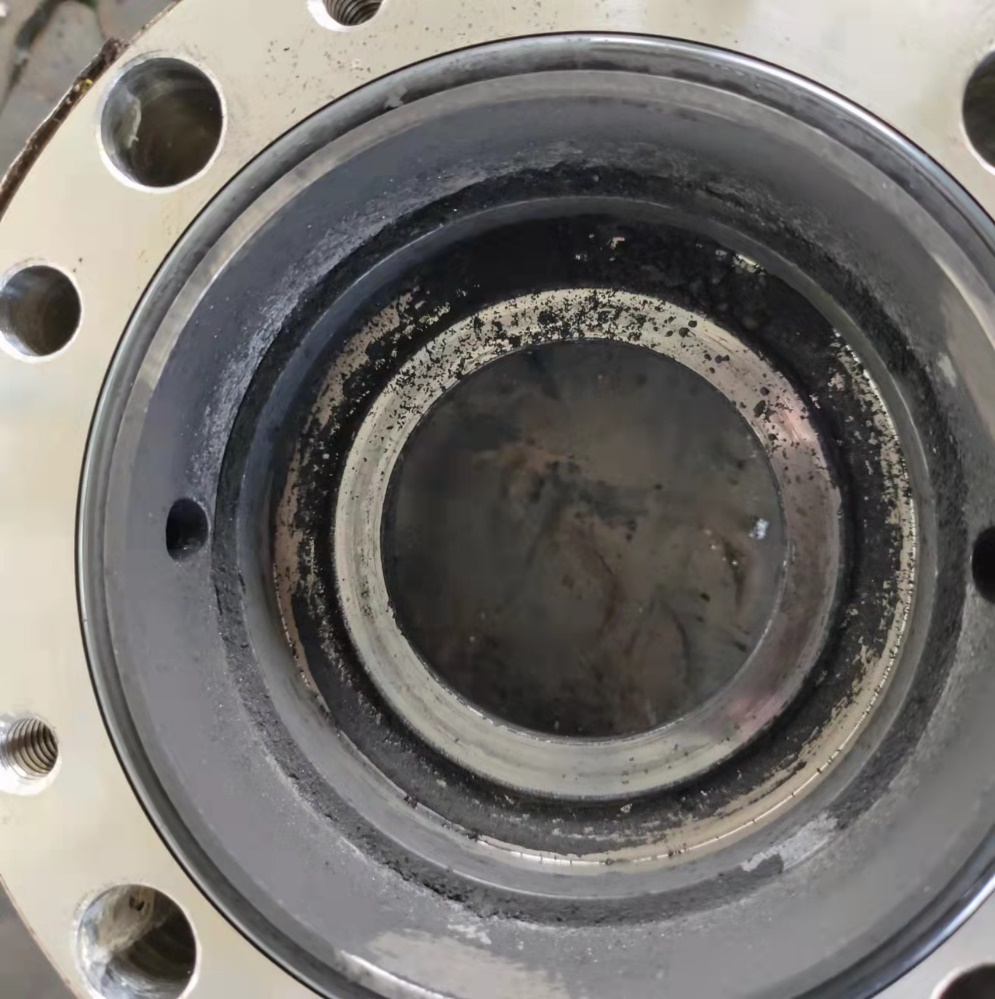 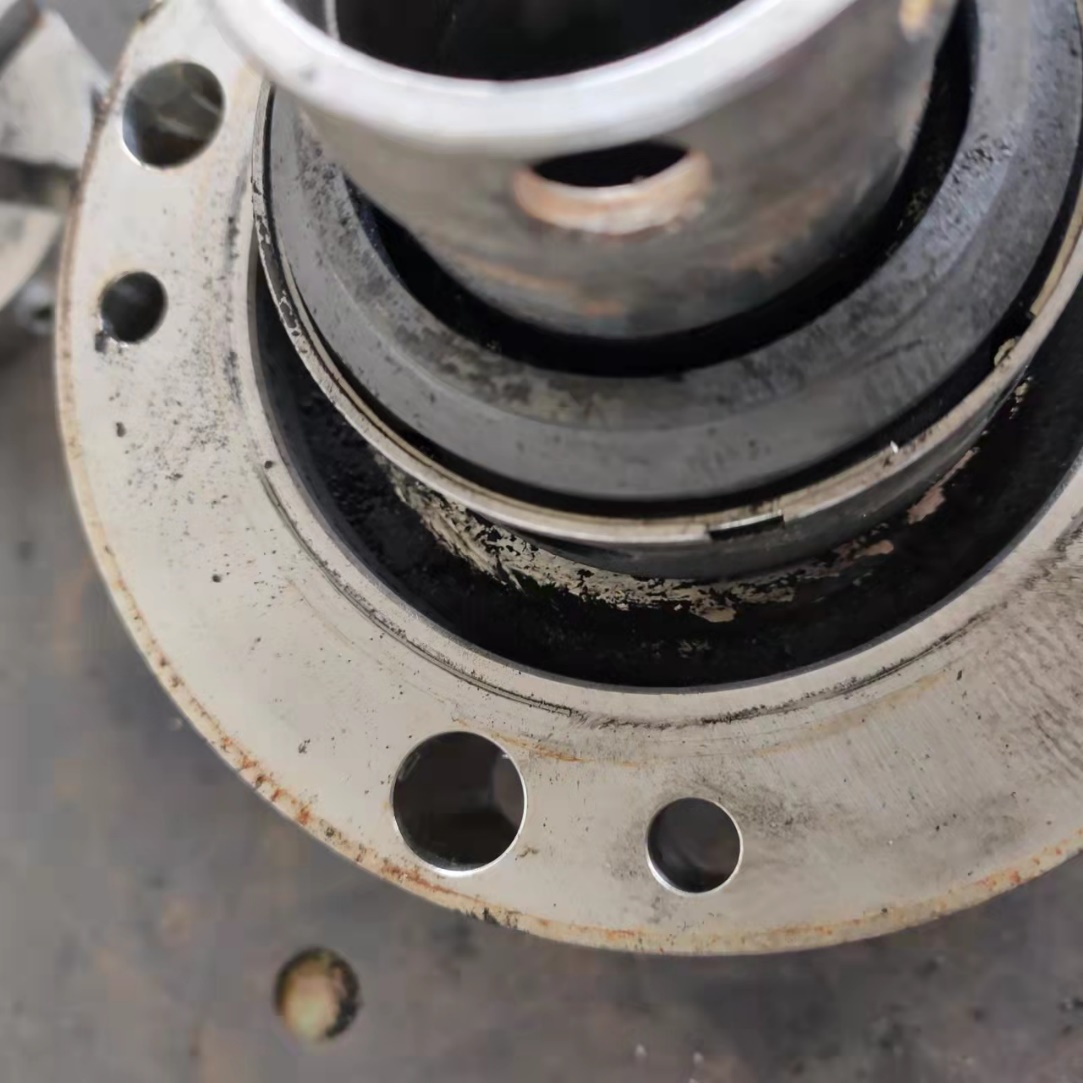 设备月度例会
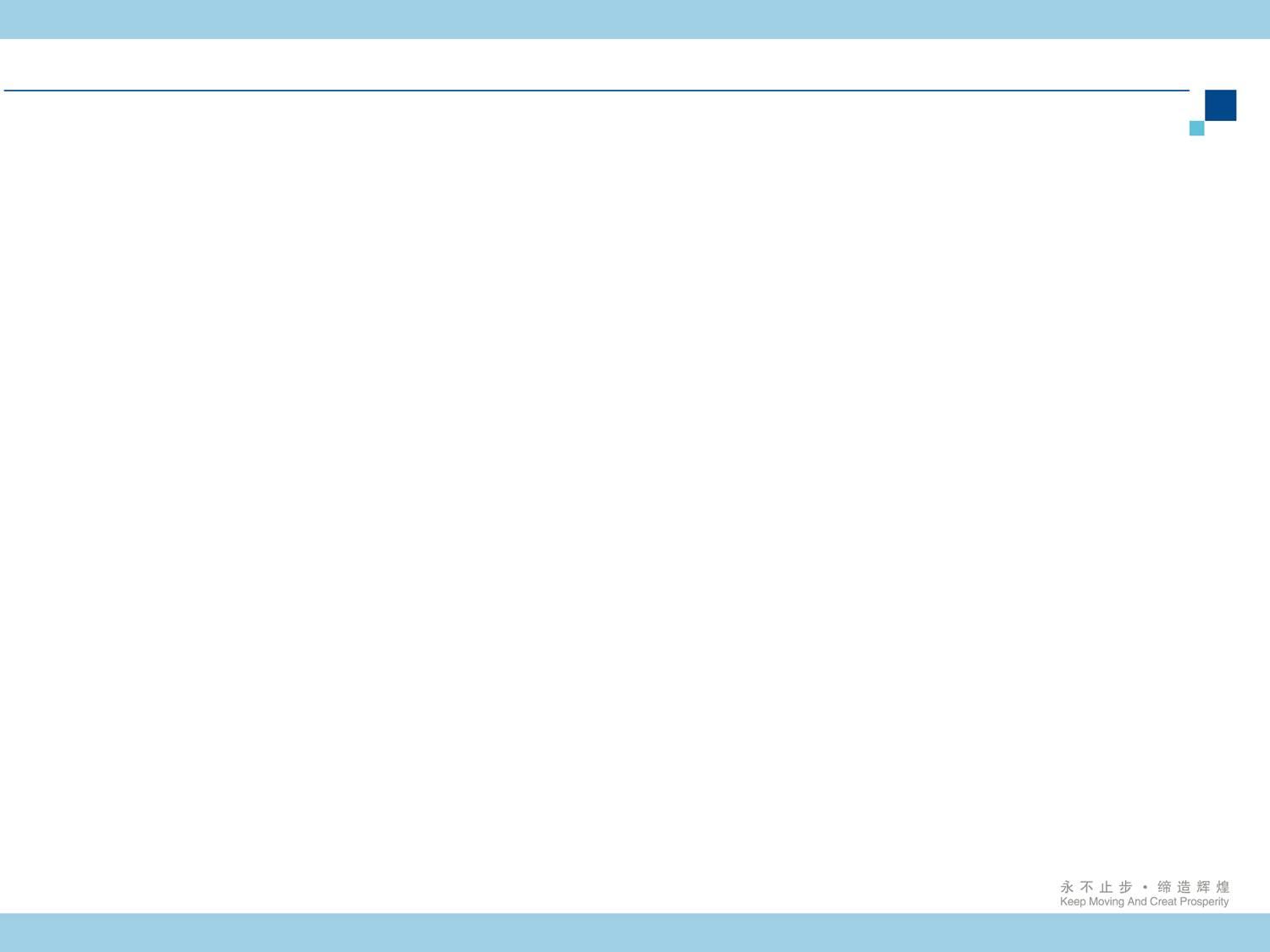 本月工作热点及设备问题分析
（4）3.5MPa蒸汽界区阀副线阀泄漏
处理：前期打卡子处泄漏增大，对泄漏点重新焊接补胶。
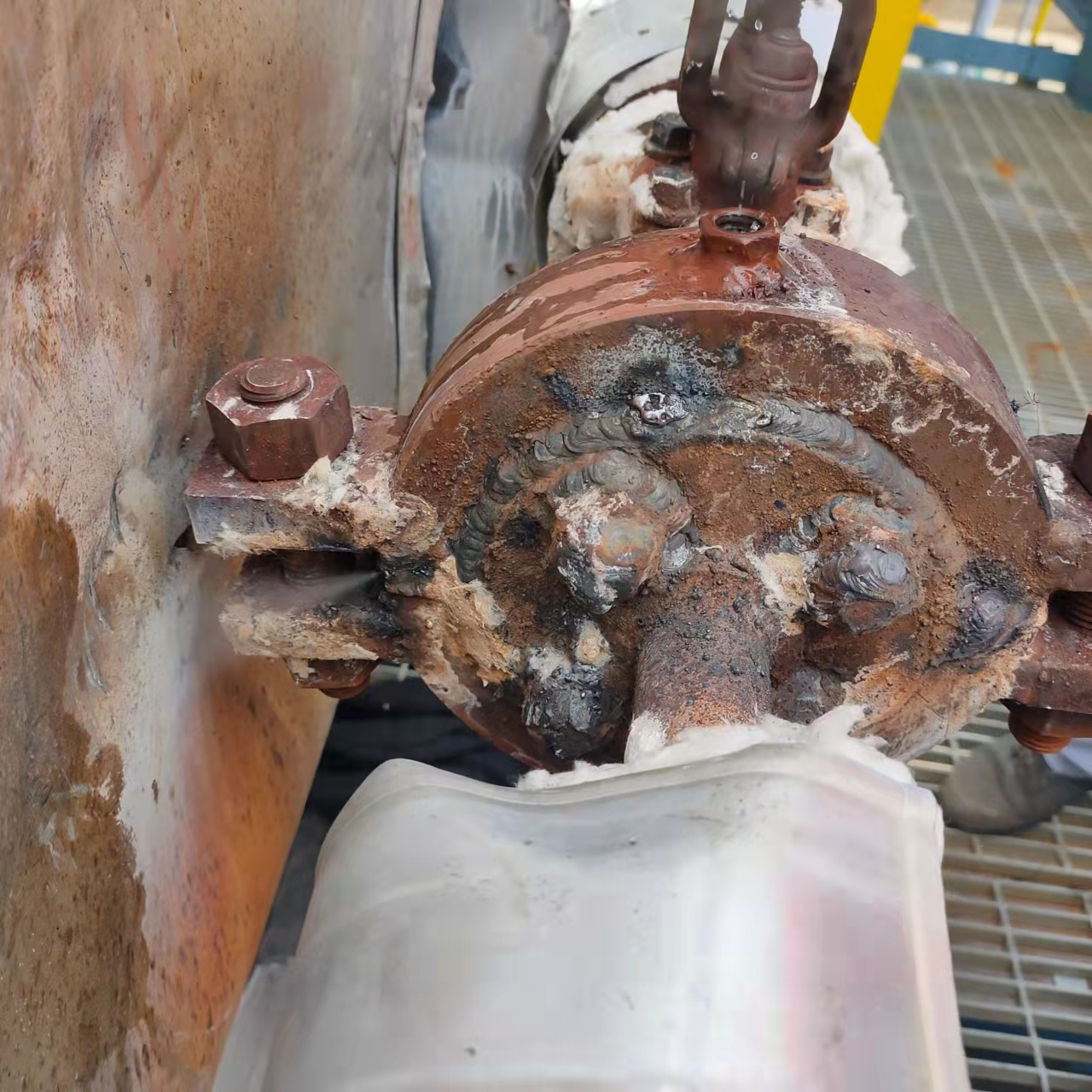 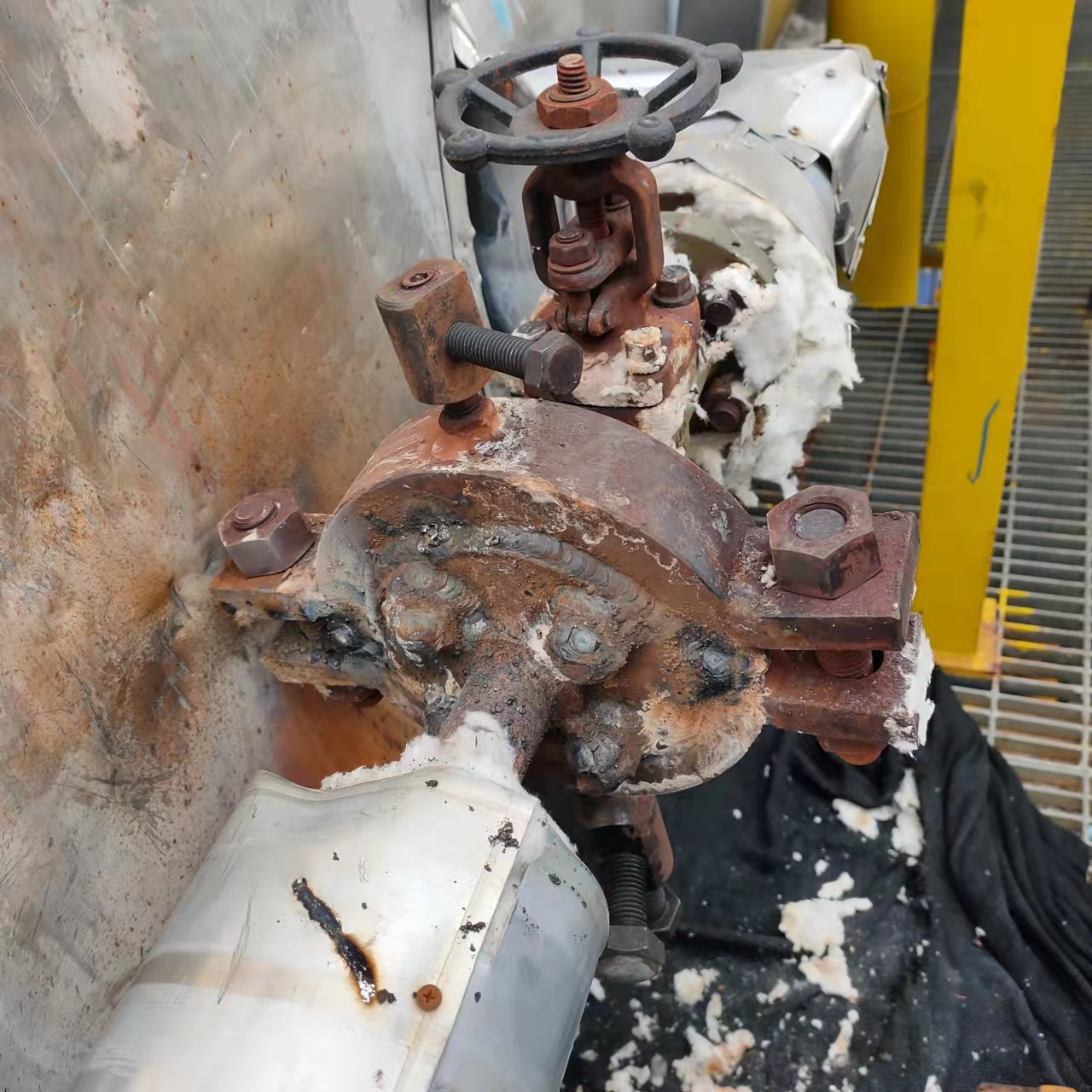 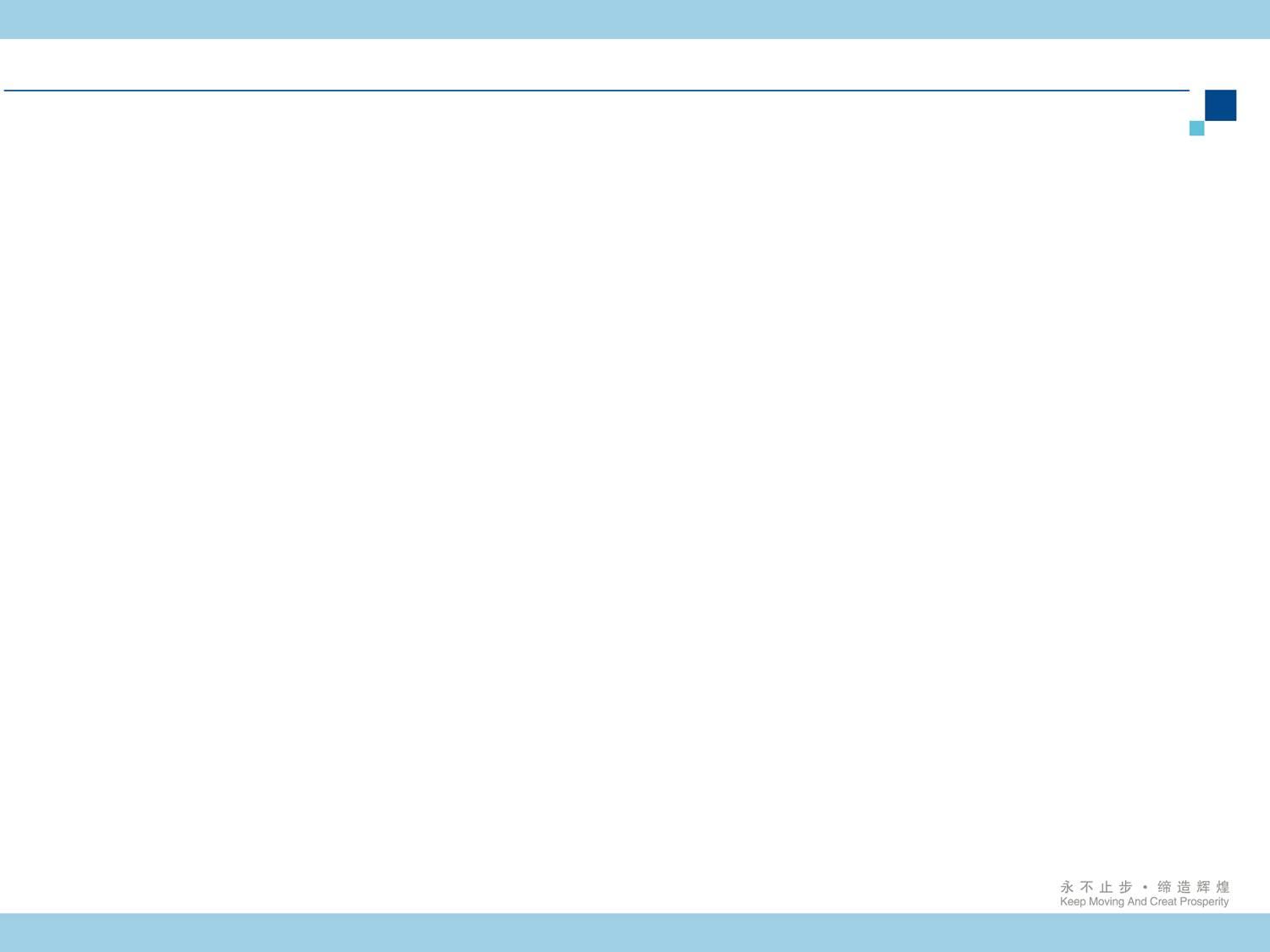 其他装置的设备问题及分析
四、其它装置的设备问题及分析
设备月度例会
[Speaker Notes: 5月份，公司高风险作业206项，安全督察223次，提出问题通报33项，考核建议18项]
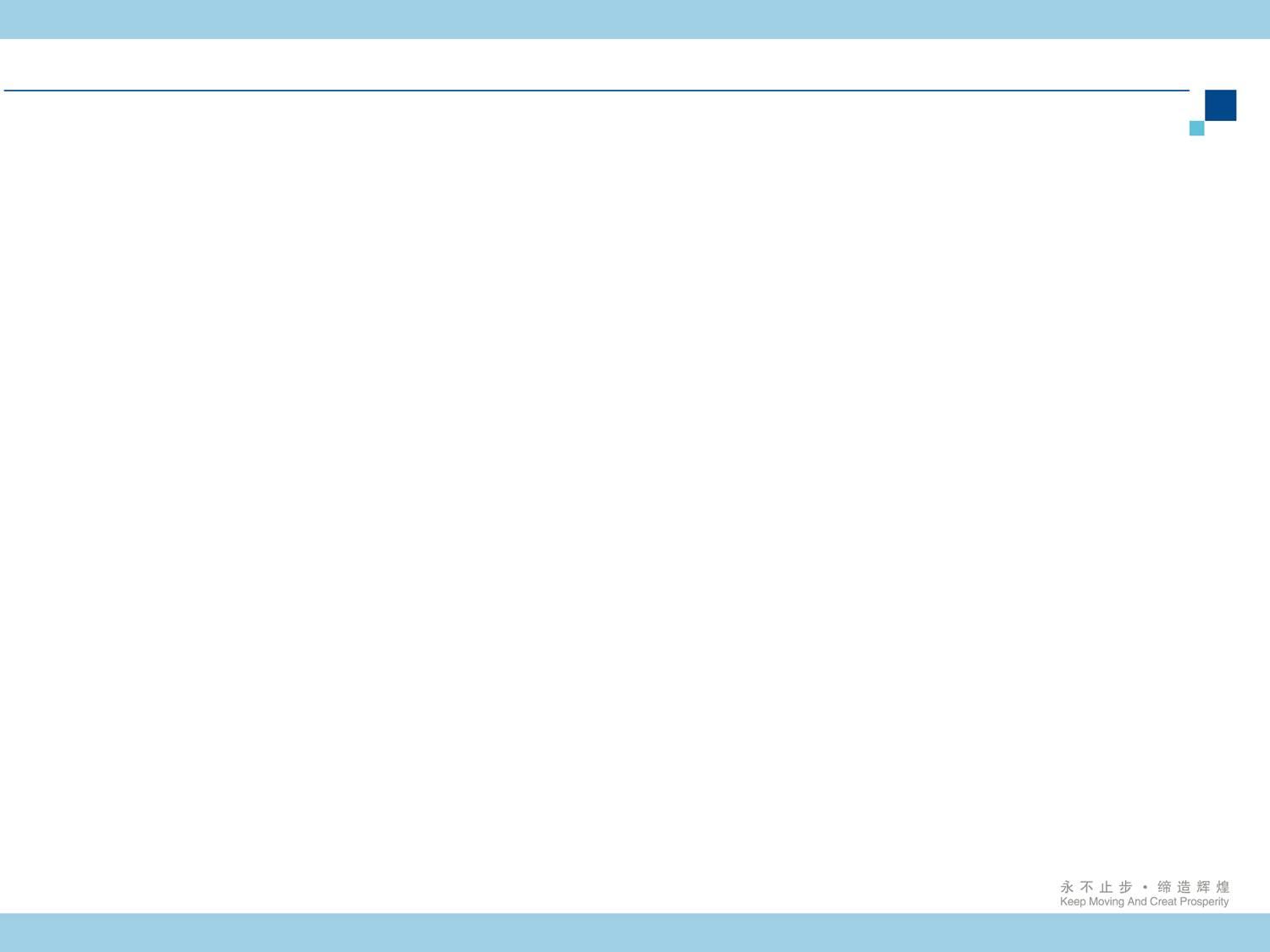 其他装置的设备问题及分析
（1） 常压塔塔顶冷却器E635板换泄漏
检修原因：
   板换本体金属开裂。
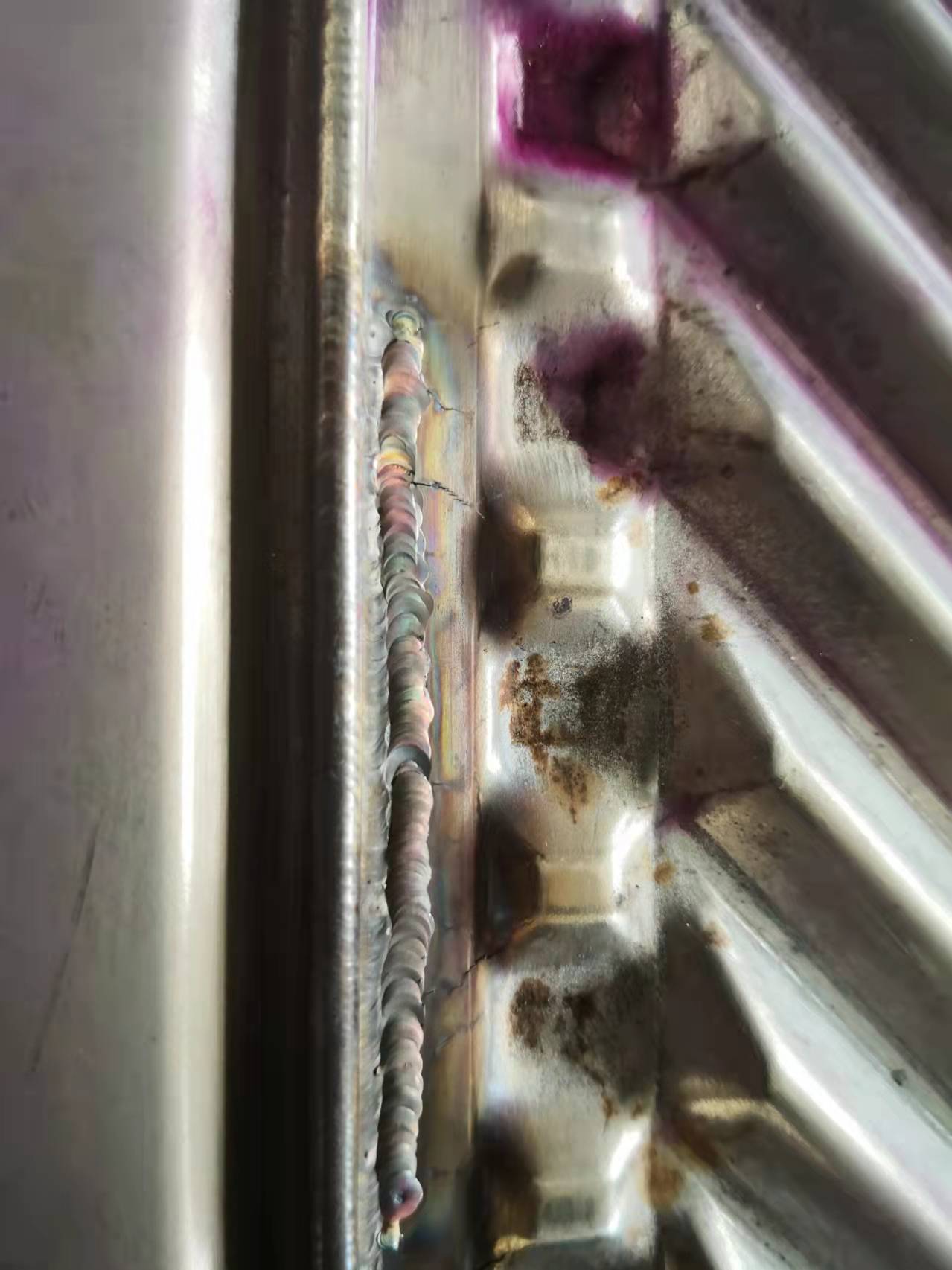 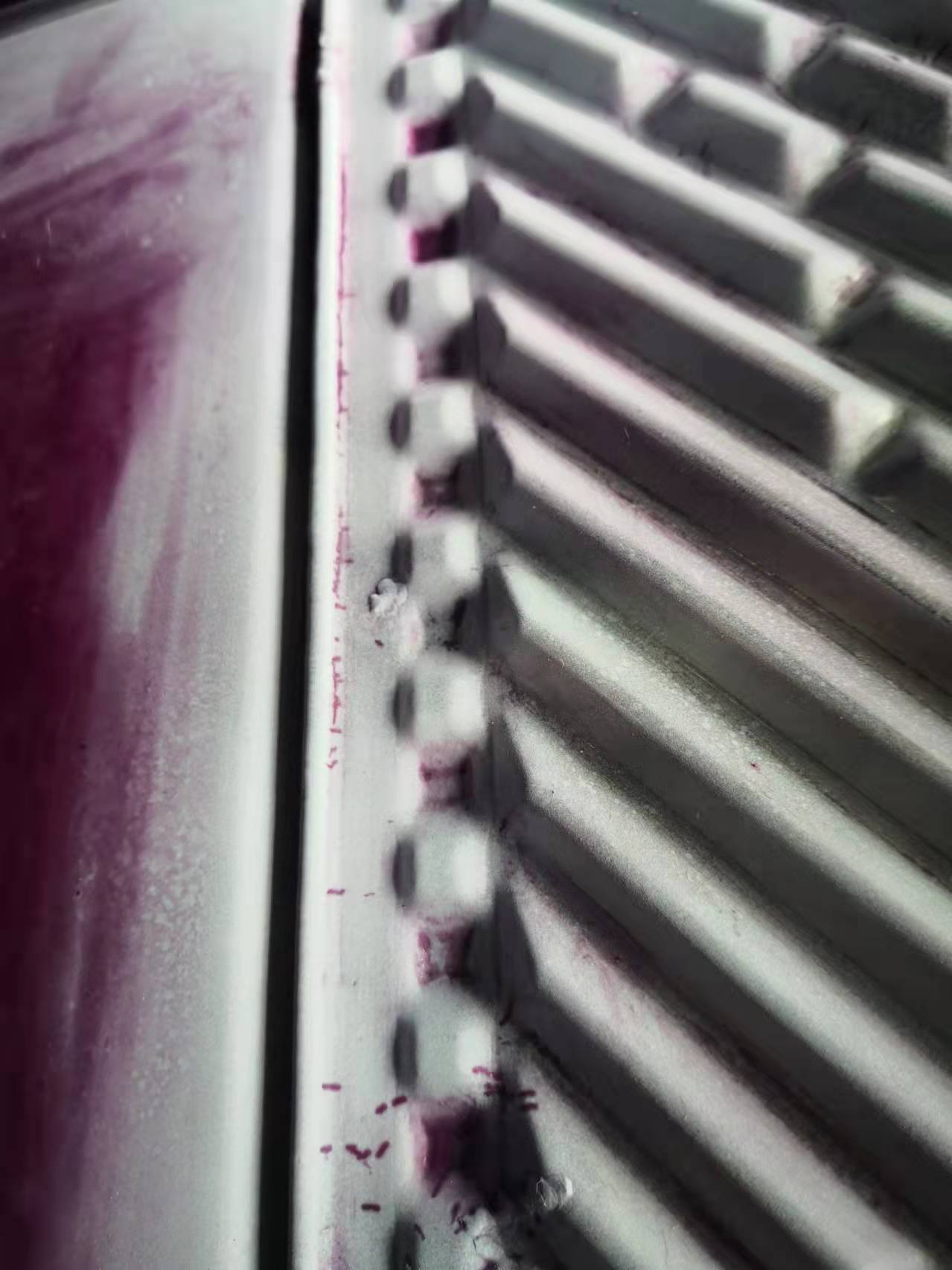 原因分析:
       常顶空冷检修，带去了水和空气，拆开时也没有进行碱洗，故发生奥氏体不锈钢连多硫酸腐蚀开裂。
处理方法：
     补焊并订购新设备。
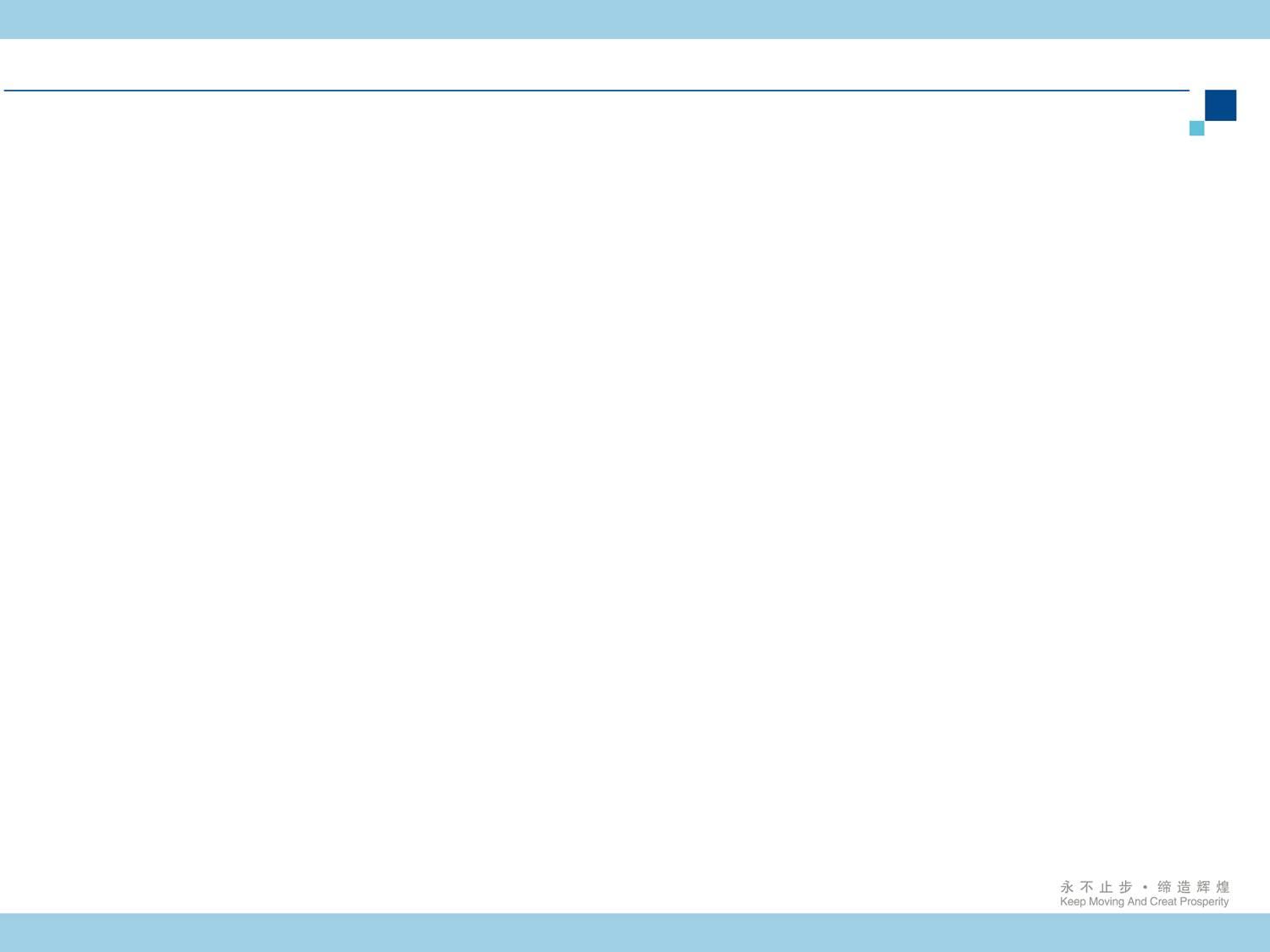 其他装置的设备问题及分析
（2） 常压塔塔顶空冷A301泄漏
检修原因：
 管束穿孔泄漏。
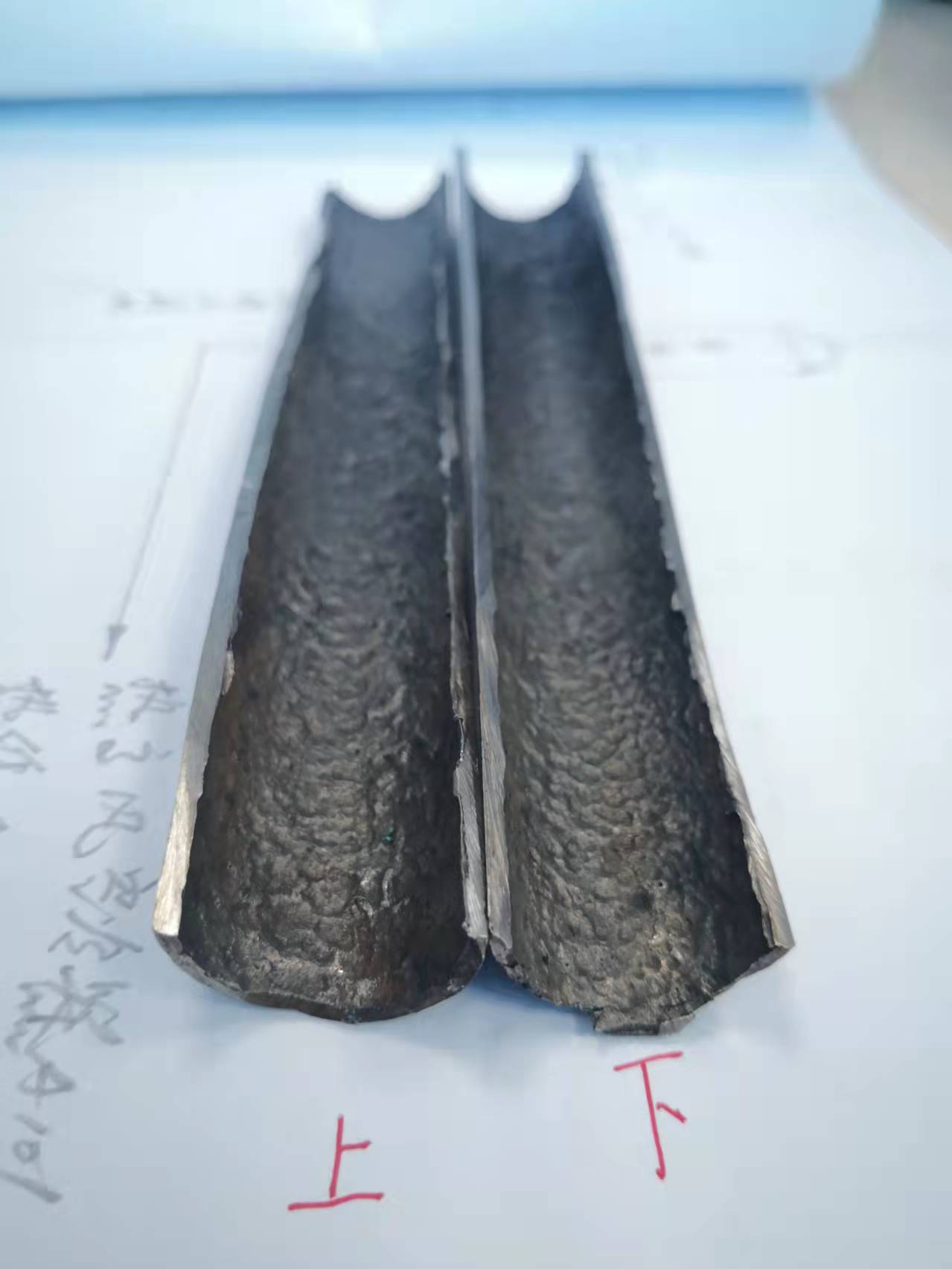 原因分析:
    1，典型的湿硫化氢腐蚀，塔顶注剂不稳定造成。
     2，空冷多次发生堵塞，高压水枪清洗恶化管束减薄。
处理方法：
     堵管并从工艺物料上根除管束堵塞。
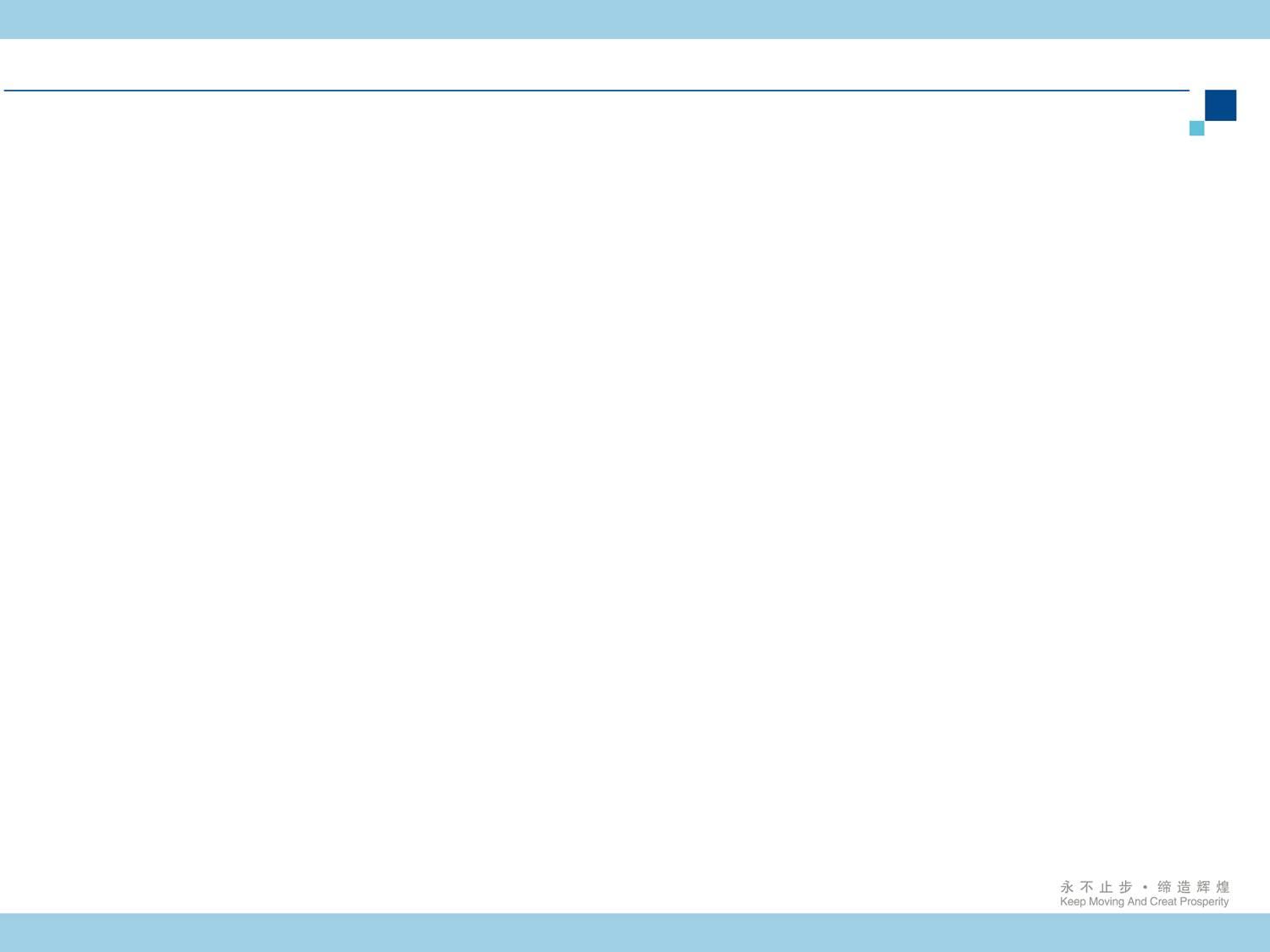 加热炉数据分析
五、加热炉数据分析
设备月度例会
[Speaker Notes: 5月份，公司高风险作业206项，安全督察223次，提出问题通报33项，考核建议18项]
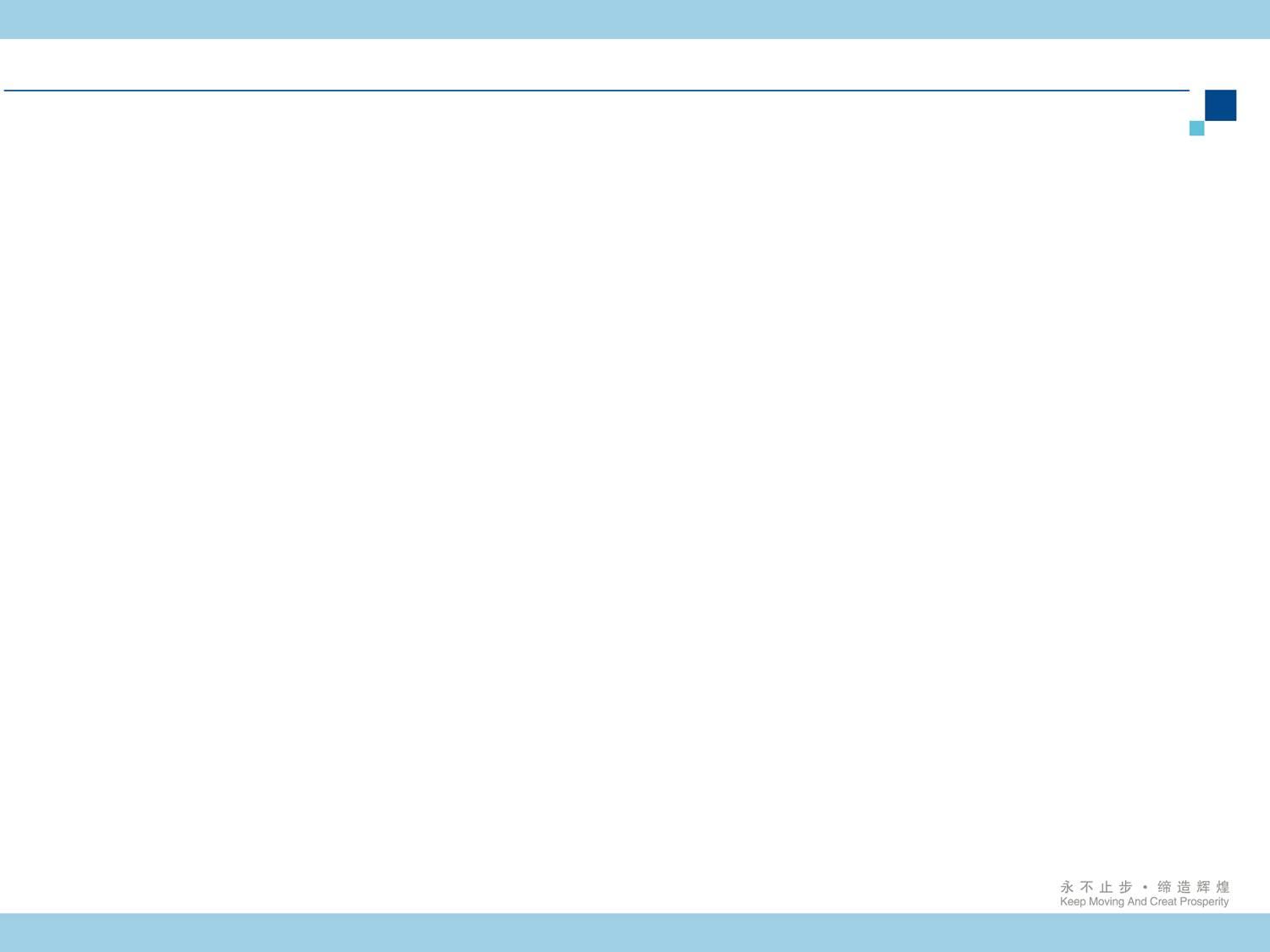 加热炉数据分析
本月炼油二部各加热炉运行情况总体正常。10MW以上加热炉平均热效率92.5%，平均氧含量2.06%，平均加热炉排烟温度126.75℃。   
1020-F201分馏塔底重沸炉设计负荷8.5MW，本月实际负荷为12.6MW，超出设计负荷48%。因煤油加氢装置改生产柴油方案，分馏热负荷大，现保持平稳运行。
1030-F201产品分馏塔底重沸炉设计负荷18MW，本月实际负荷为19MW，超出设计负荷5.5％，因此分馏塔塔底温度升高，重沸炉负荷高于设计负荷。
设备月度例会
[Speaker Notes: 5月份，公司高风险作业206项，安全督察223次，提出问题通报33项，考核建议18项]
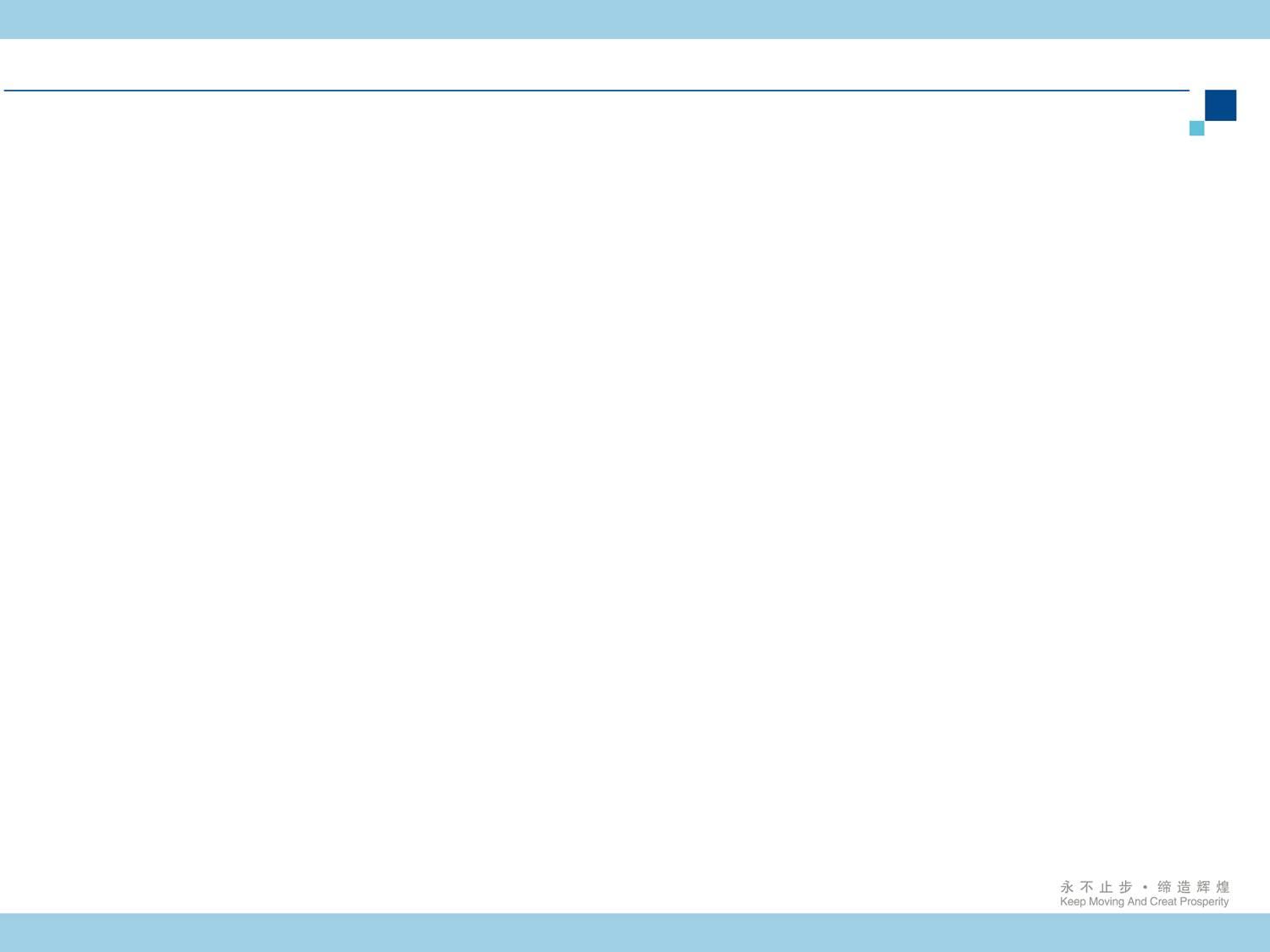 加热炉数据分析
炼油二部加热炉参数汇总表
设备月度例会
[Speaker Notes: 5月份，公司高风险作业206项，安全督察223次，提出问题通报33项，考核建议18项]
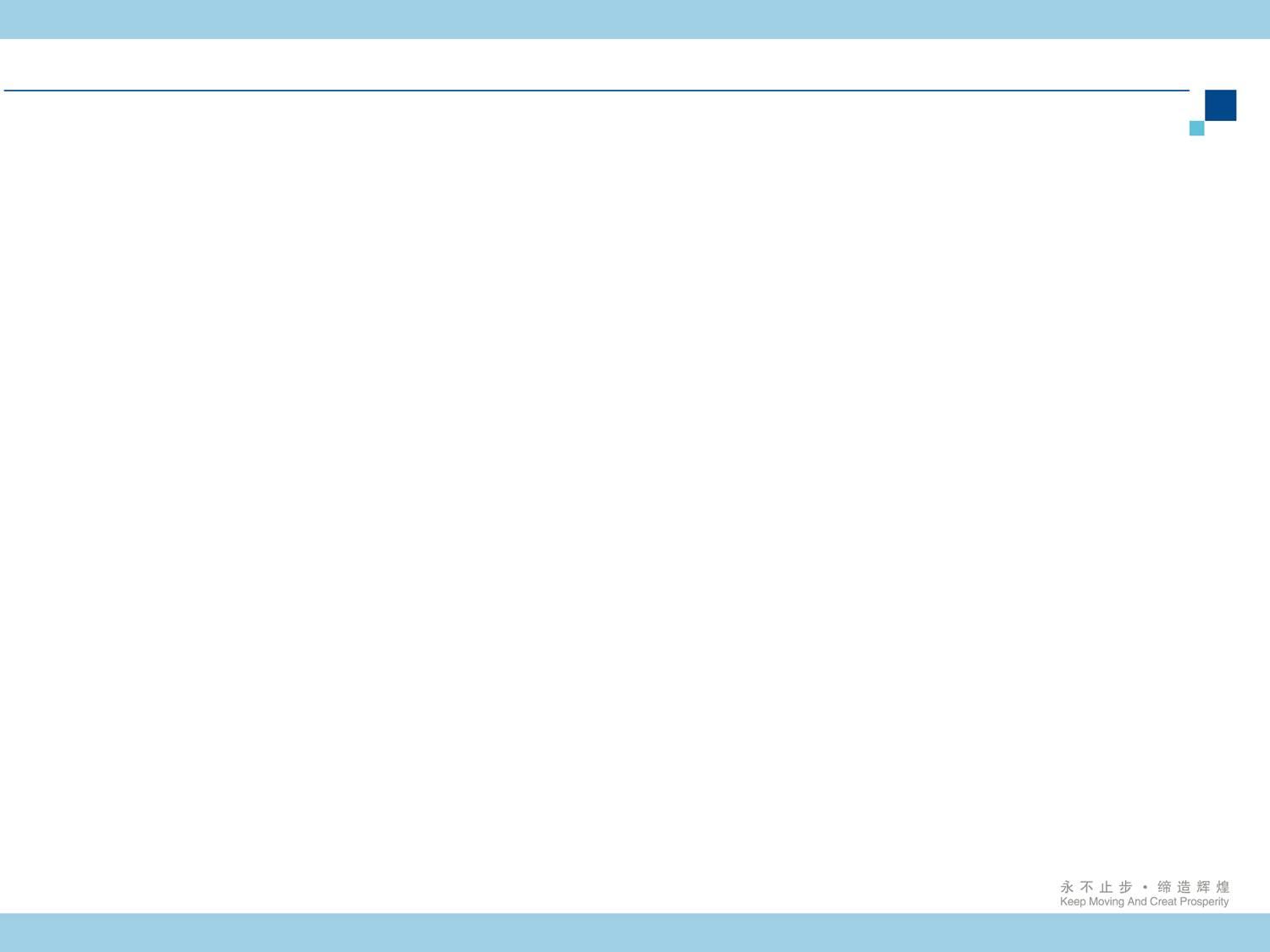 加热炉数据分析
炼油二部加热炉班组热效率排名
设备月度例会
[Speaker Notes: 5月份，公司高风险作业206项，安全督察223次，提出问题通报33项，考核建议18项]
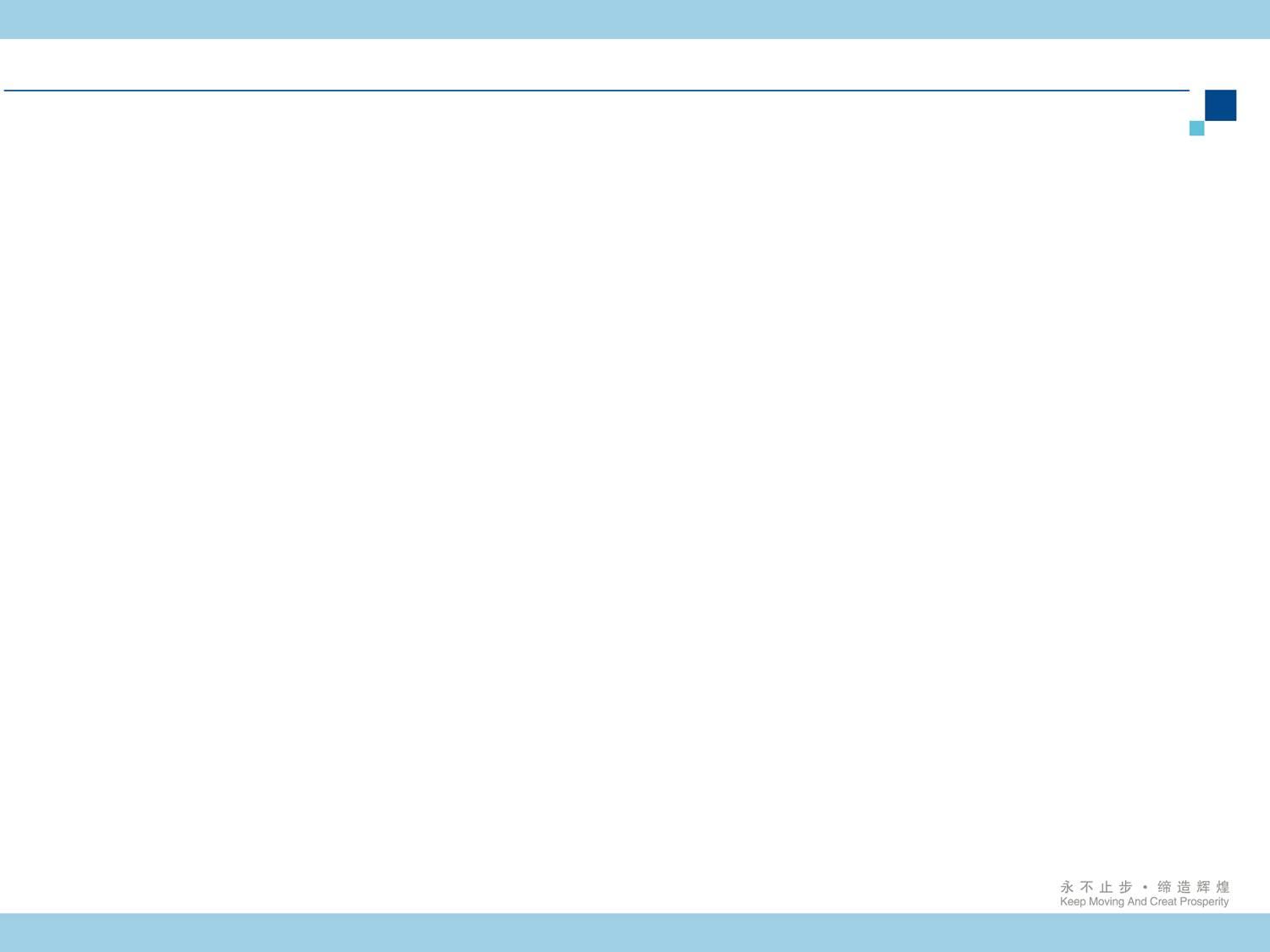 加热炉数据分析
炼油二部各加热炉热效率变化
设备月度例会
[Speaker Notes: 5月份，公司高风险作业206项，安全督察223次，提出问题通报33项，考核建议18项]
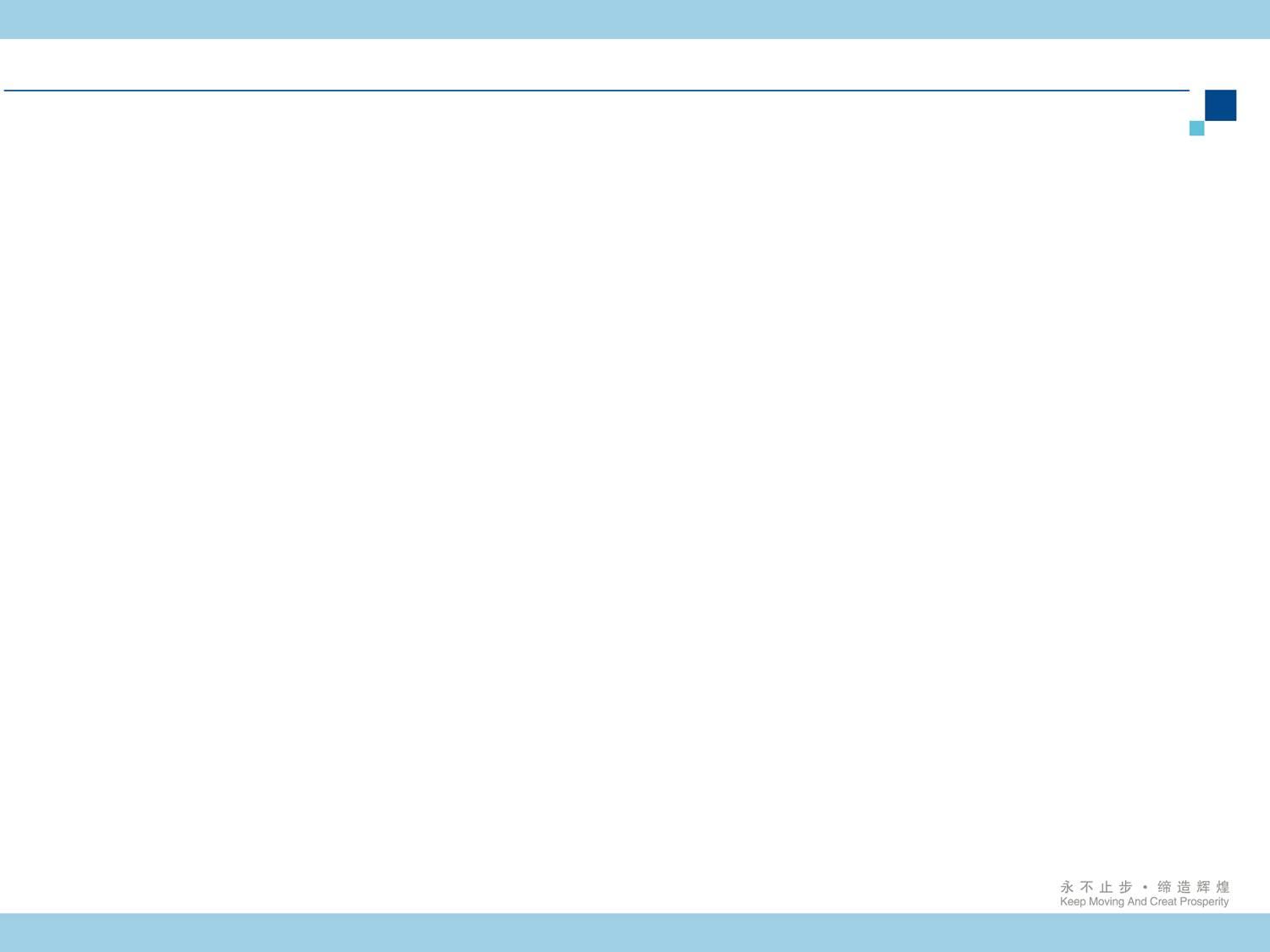 下月任务及本月任务完成情况
六、 下月任务及本月任务完成情况
设备月度例会
[Speaker Notes: 5月份，公司高风险作业206项，安全督察223次，提出问题通报33项，考核建议18项]
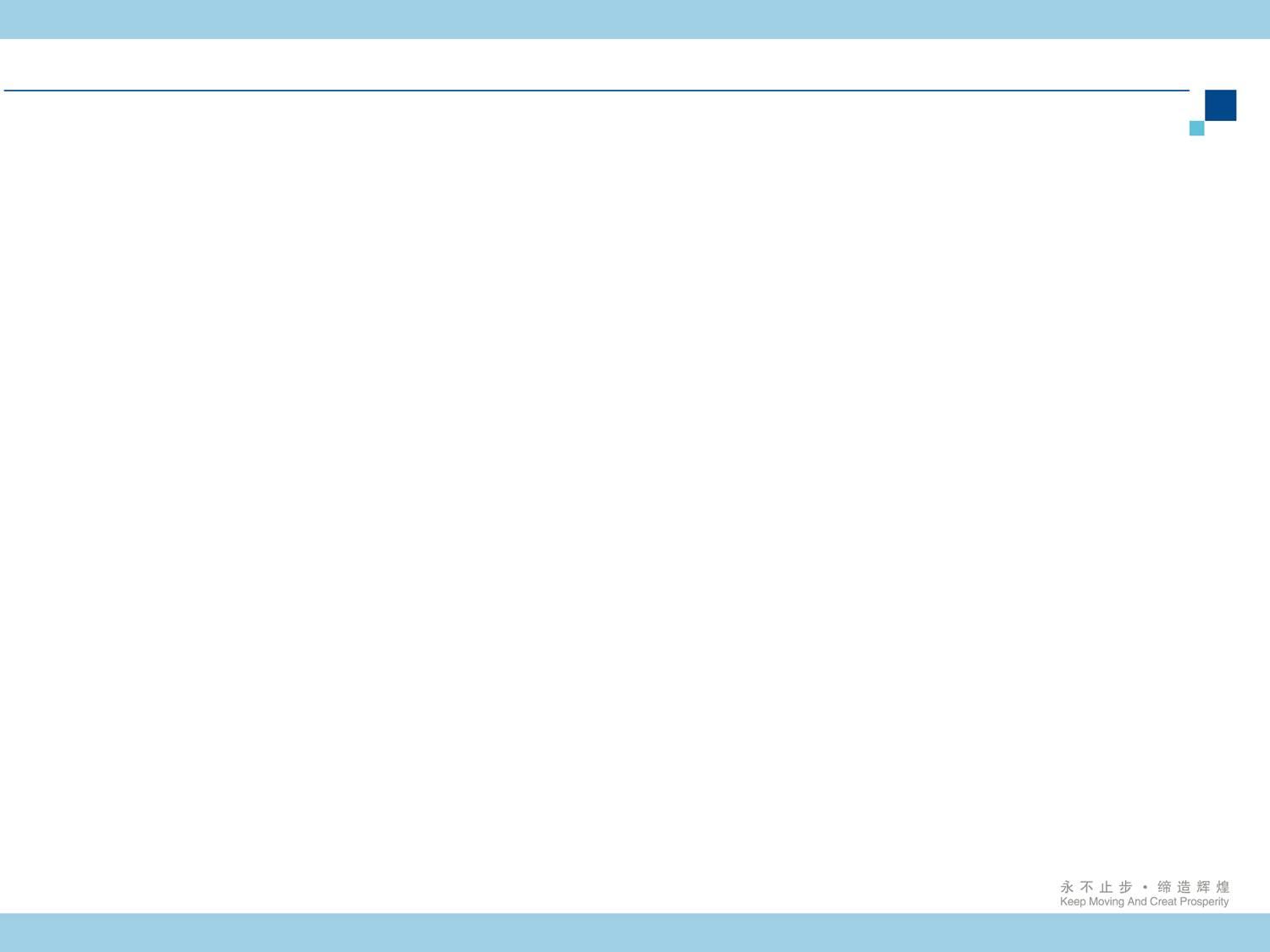 下月任务及本月任务完成情况
3月工作计划完成情况
4月工作计划安排
设备月度例会
[Speaker Notes: 5月份，公司高风险作业206项，安全督察223次，提出问题通报33项，考核建议18项]
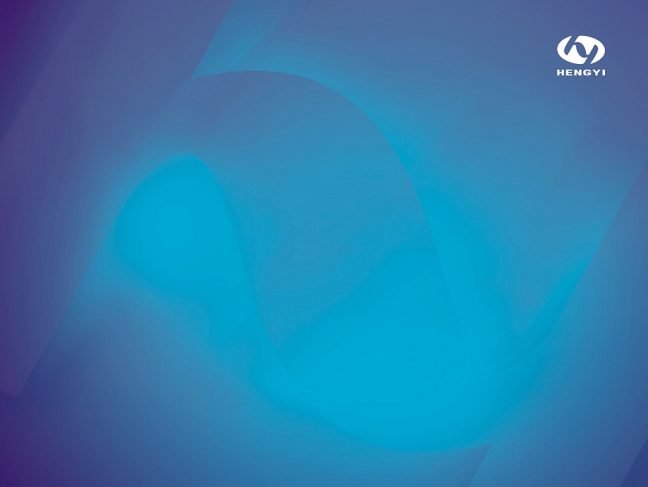 汇报结束